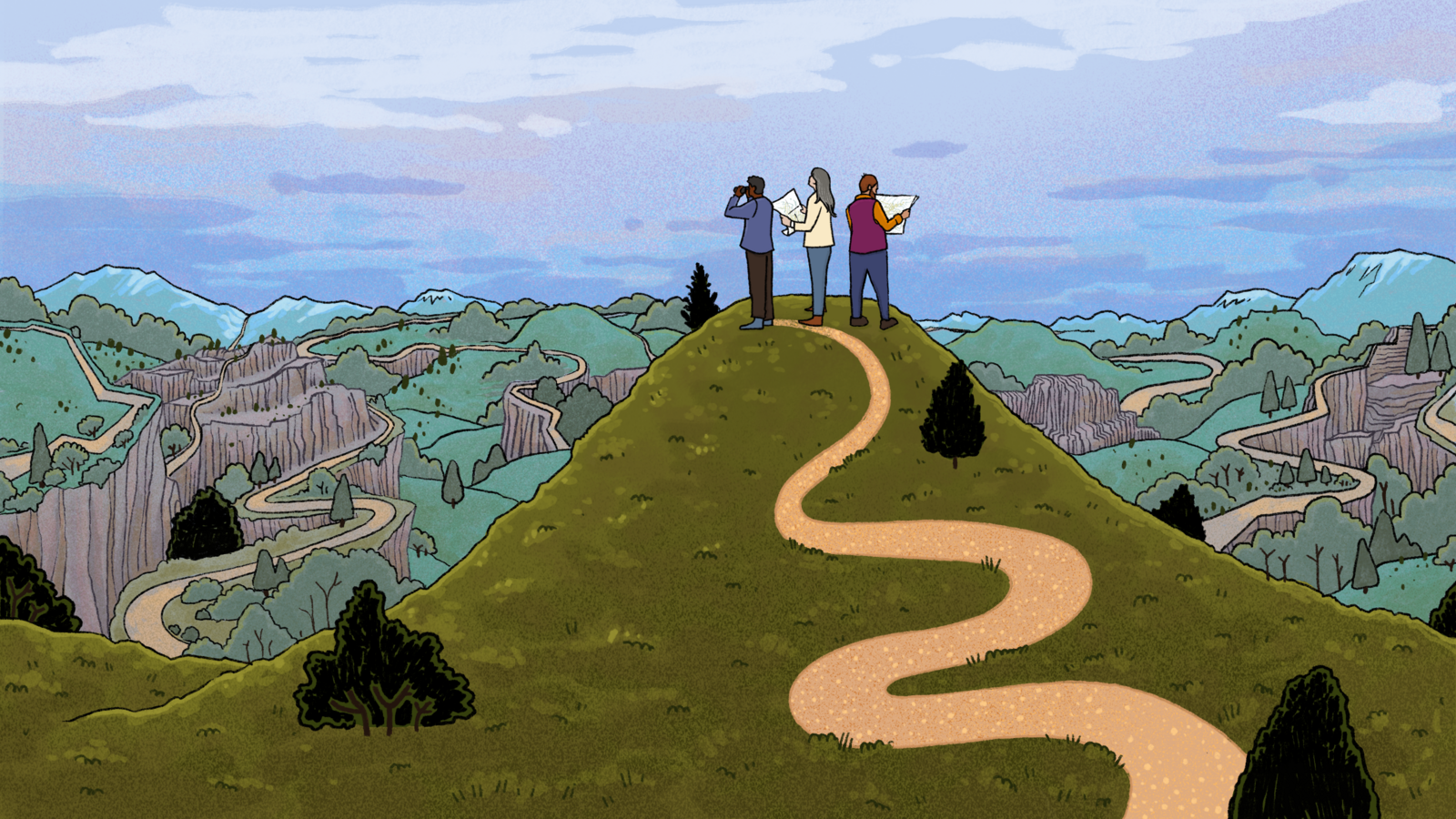 Image by Sandbox Studios
Fundamental symmetries 
with novel technologies
LPC Prospectives 2025
Leendert Hayen
Standard Model tests and Beyond
Symmetry tests in the electroweak sector at low Energy
Parity violation 
CP violation
Lorentz structure
CKM & PMNS unitarity
Neutrino mass
Sterile 𝜈
…
all can be probed with (nuclear) 𝛽 decay
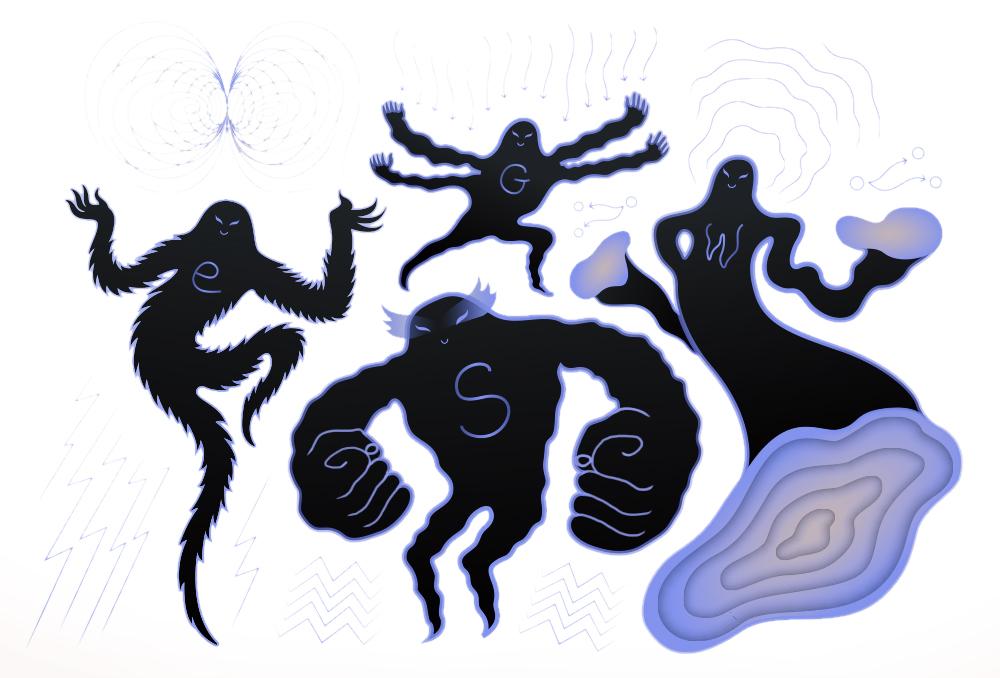 Image by Sandbox Studio
MPBE Activities
World-leading experiments in all categories
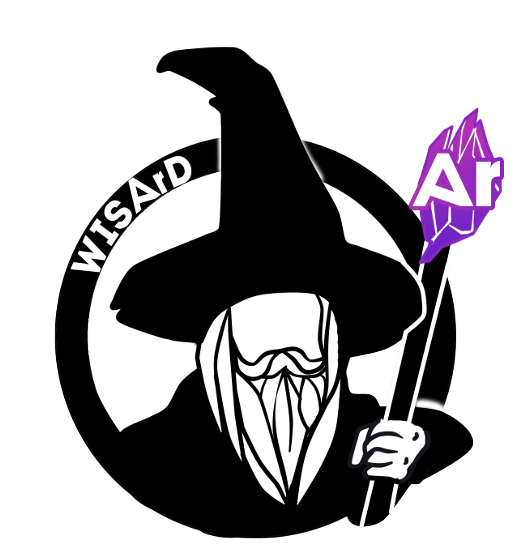 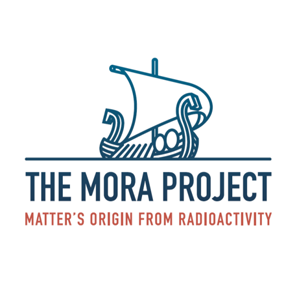 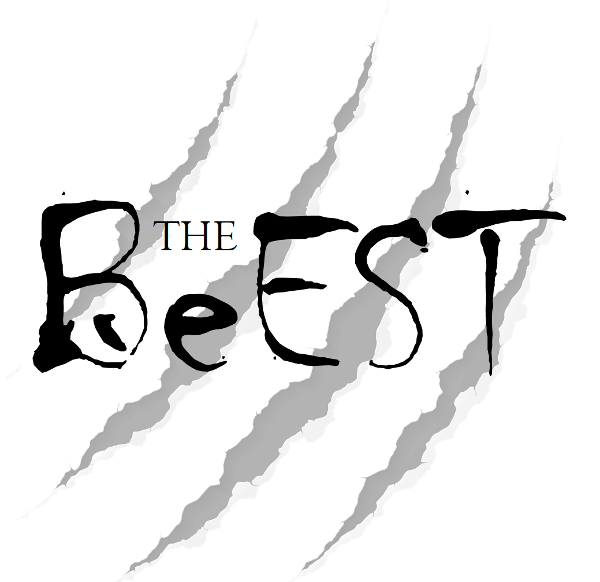 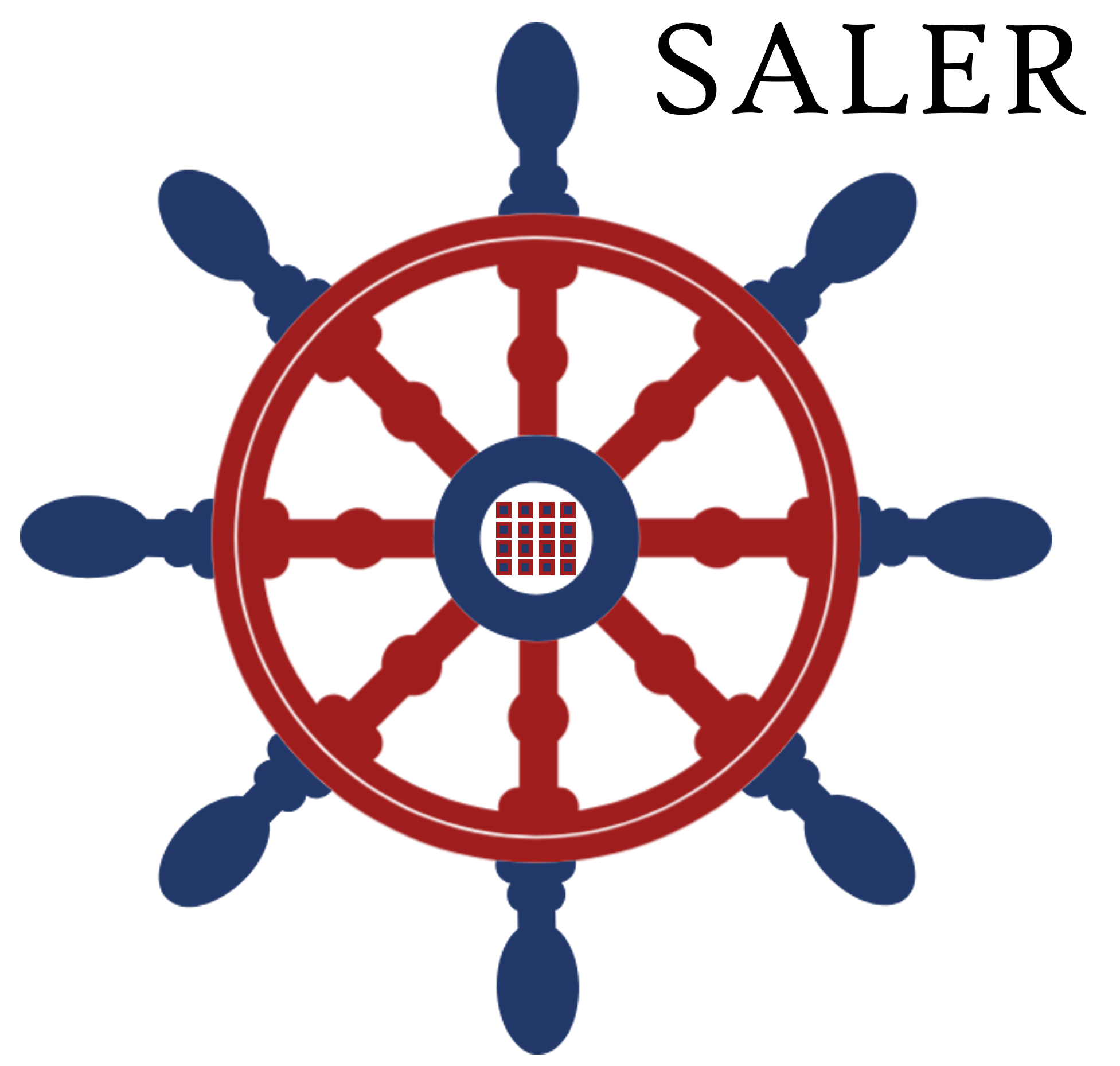 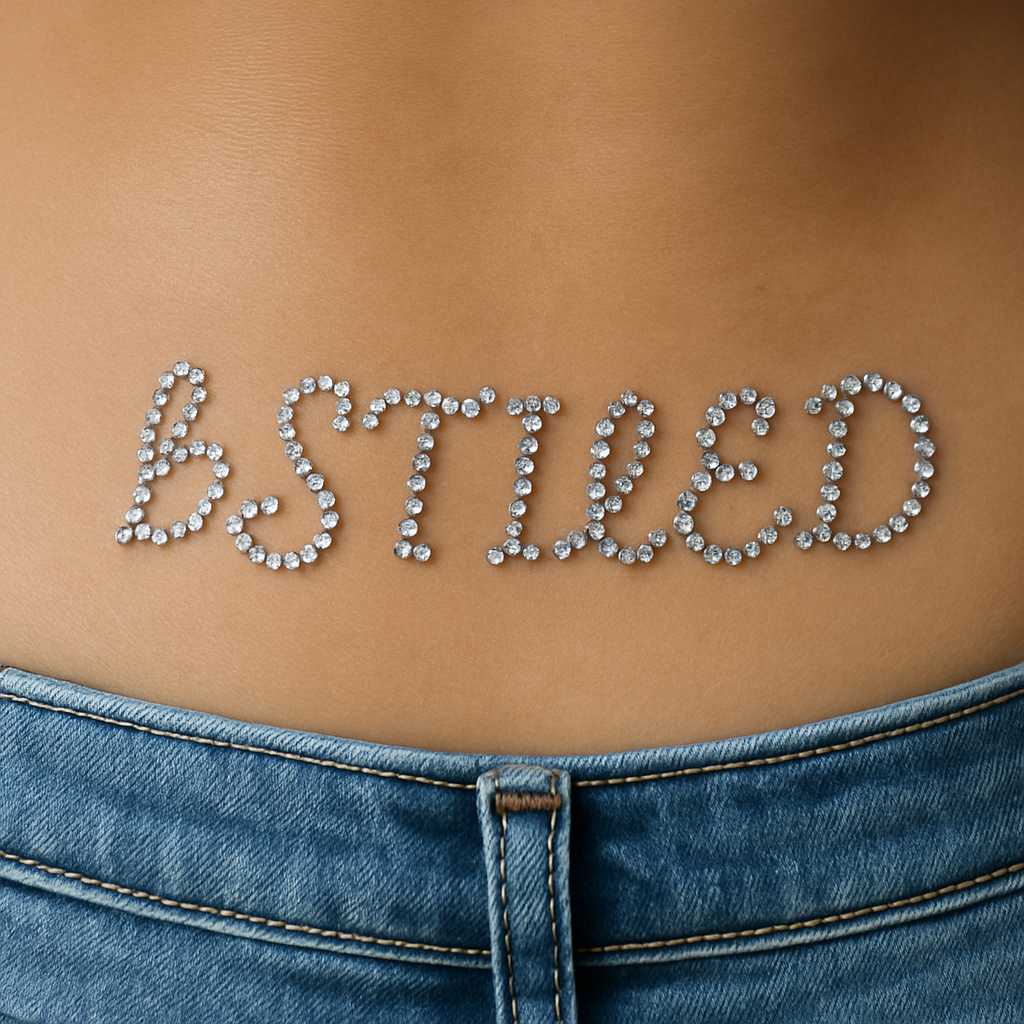 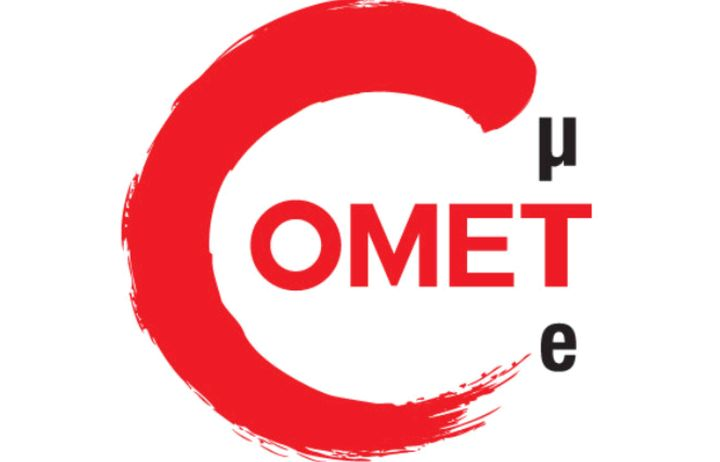 & logo-less experiments
nEDM
JYFLTRAP
several posters, but today focus on cryogenic quantum sensors
Why cryogenic quantum sensors
Semiconductor era is limited to >keV radiation, but unexplored world below
Dark matter
Foundations of quantum mechanics
Largely unexplored neutrino sector
…
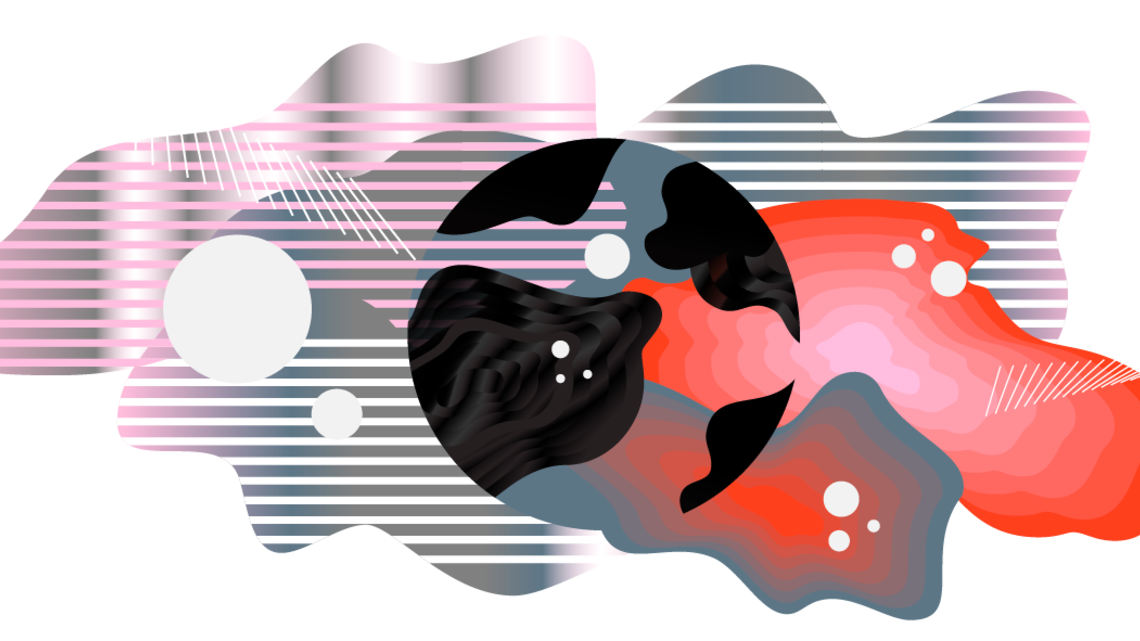 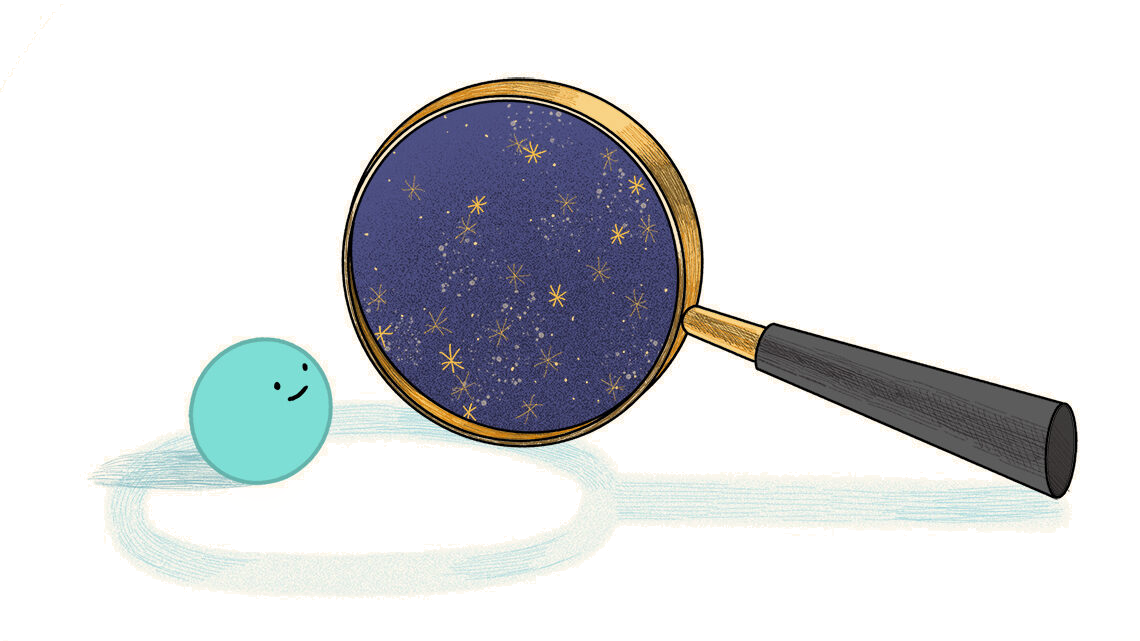 low temperature (mK)

France: Ricochet (ILL), LNHB, Edelweiss, Manoir, …
Superconducting Tunnel Junctions: BeEST
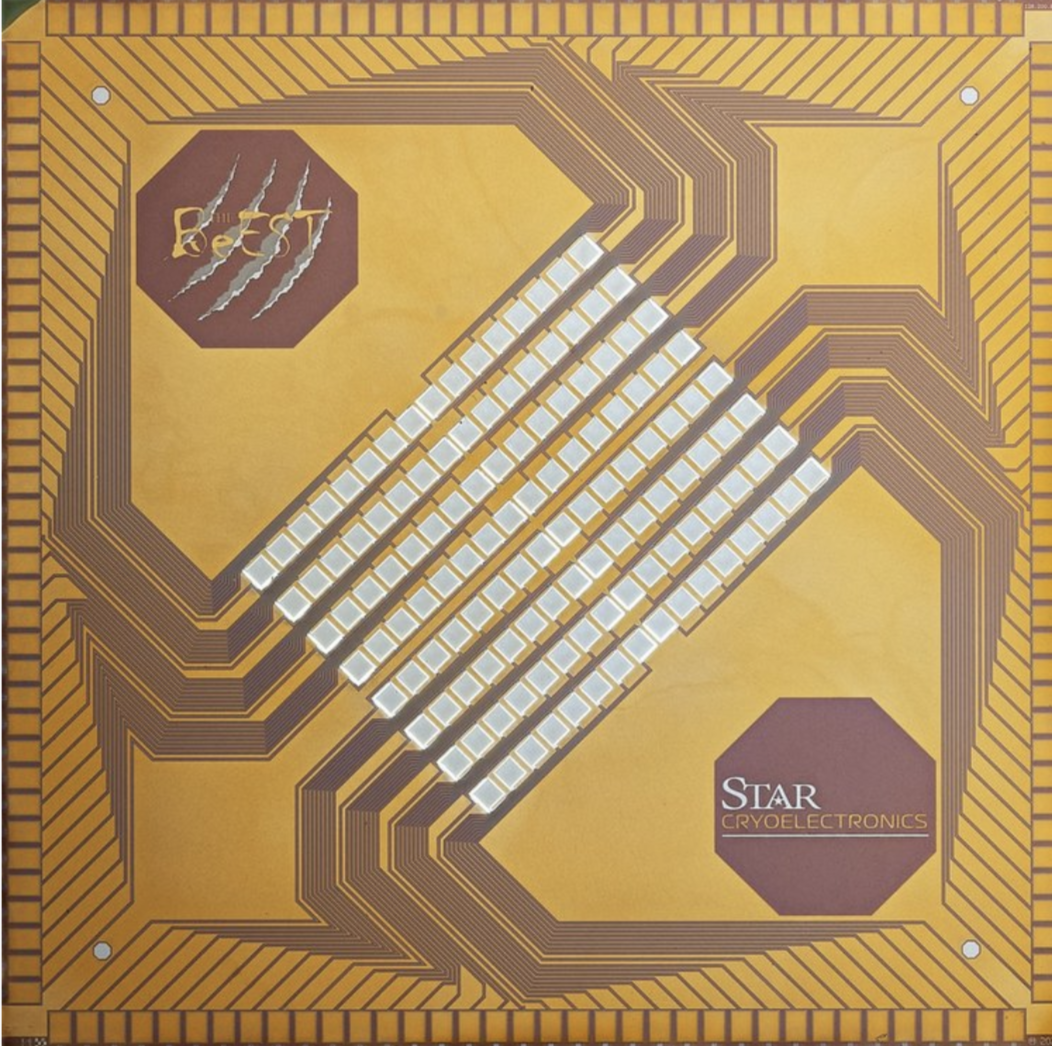 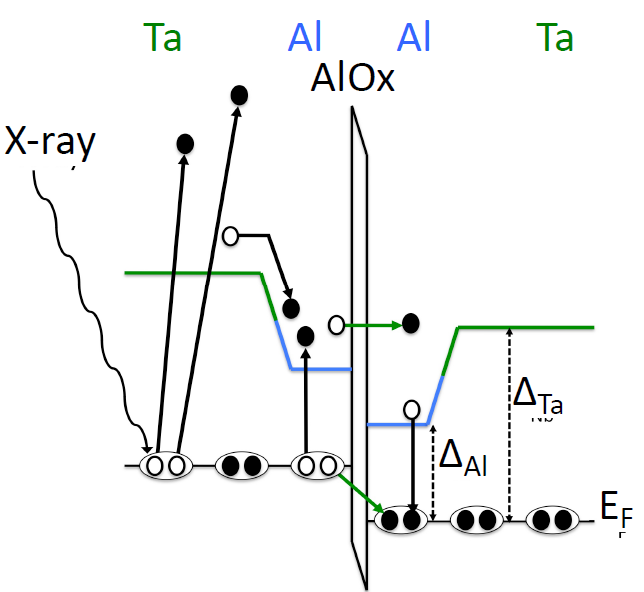 Josephson junction, measure tunneling current of broken cooper pairs (         1 meV)
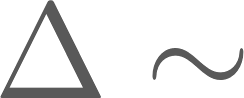 Unique properties:
High resolution (~ 2 eV)
Low threshold (~ 1 eV)
Fast (up to kHz)
ideal for measurement of short-lived radioactivity
‹#›
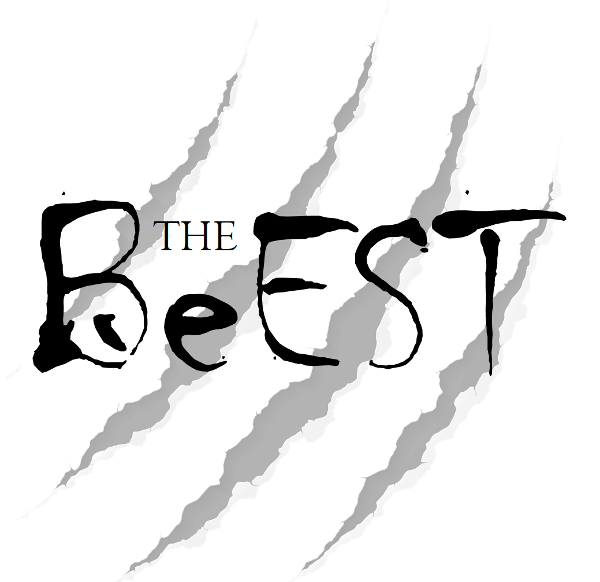 The BeEST experiment
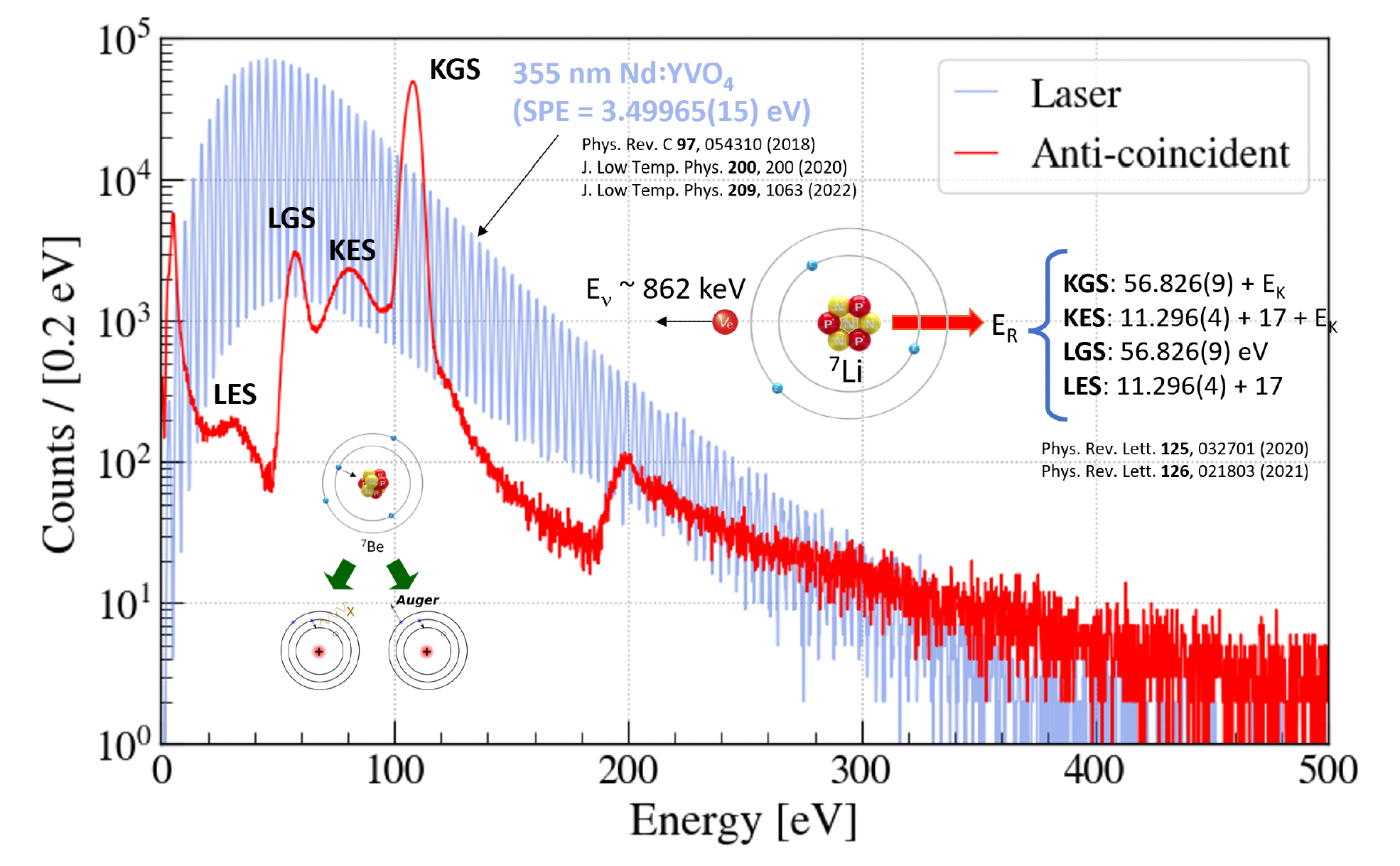 First spectroscopy of 7Be recoil + cascade

Competitive sterile neutrino searches

Tests of quantum mechanics!
Nature 638 (2025) 640
PRL 126 (2021) 021803; PRL 125 (2020), 032701
‹#›
Immediate high impact: ‘low hanging fruit’ with BeEST
Recoil nucleus is broadened due to                            get
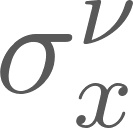 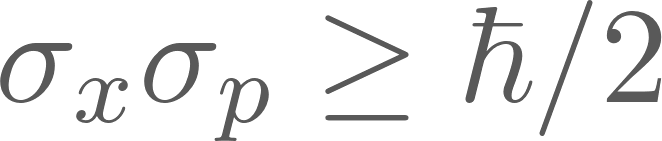 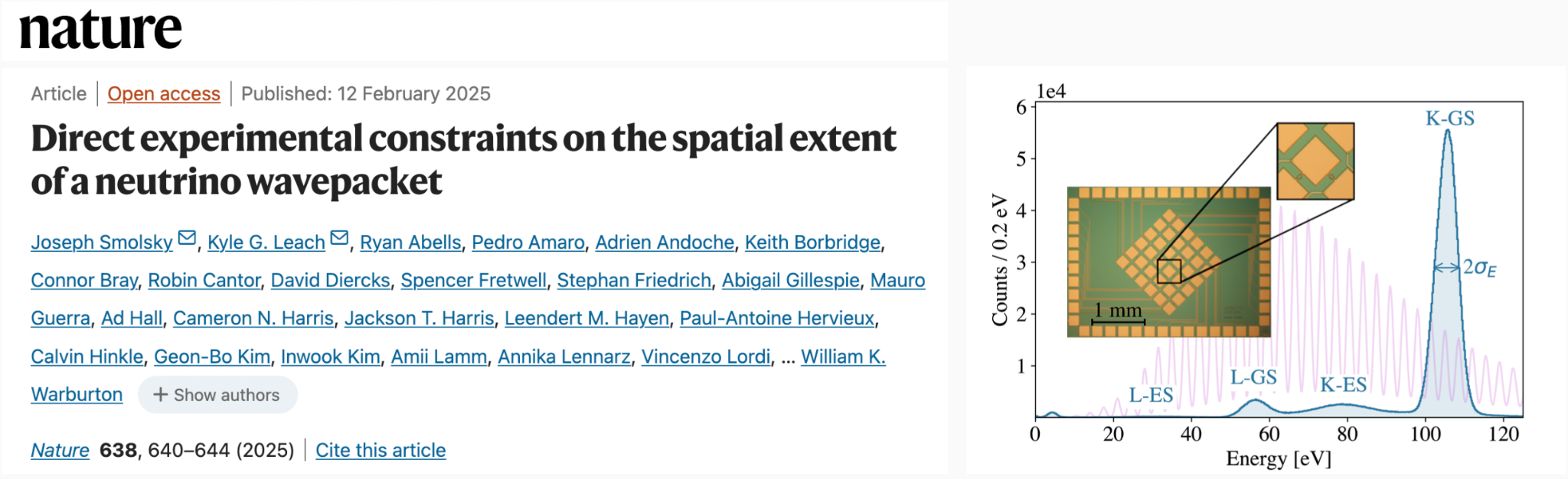 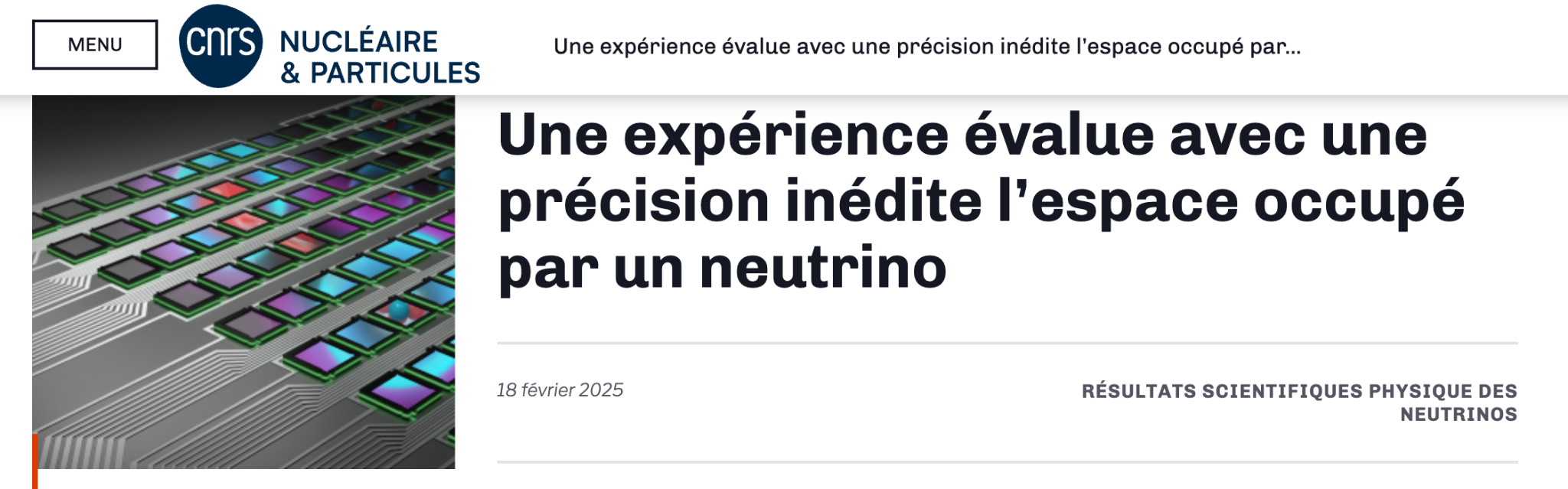 ‹#›
See also PRD 111 (2025) 052010
Experimental opportunities with recoil spectroscopy
Competitive with LHC (             )
TeV-scale new currents
Extra flavour components
High precision at low energy probes new physics at high energy
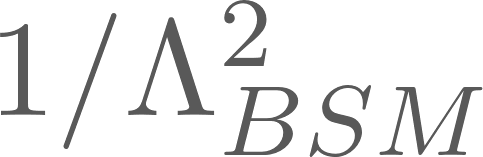 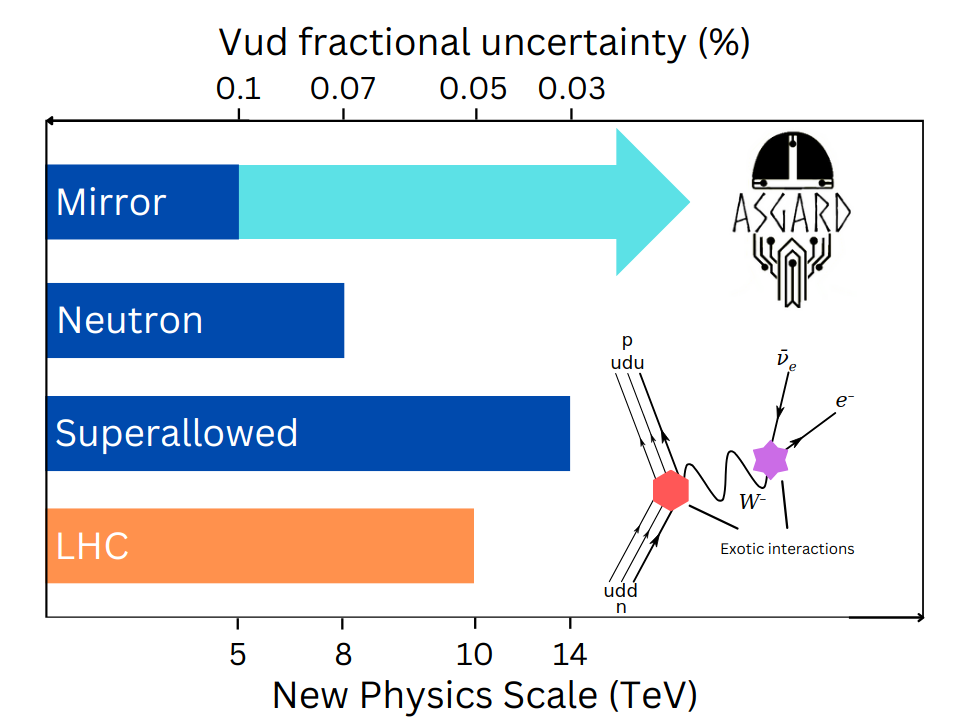 but plateau due to systematics
Recoiling ion has wealth of information, but technologically inaccessible and requires broad theory understanding
LH, ARNPS 74 (2024) 497
LH et al., RMP 90 (2018) 015008
‹#›
SALER: First short-lived measurements at FRIB
First-of-its-kind
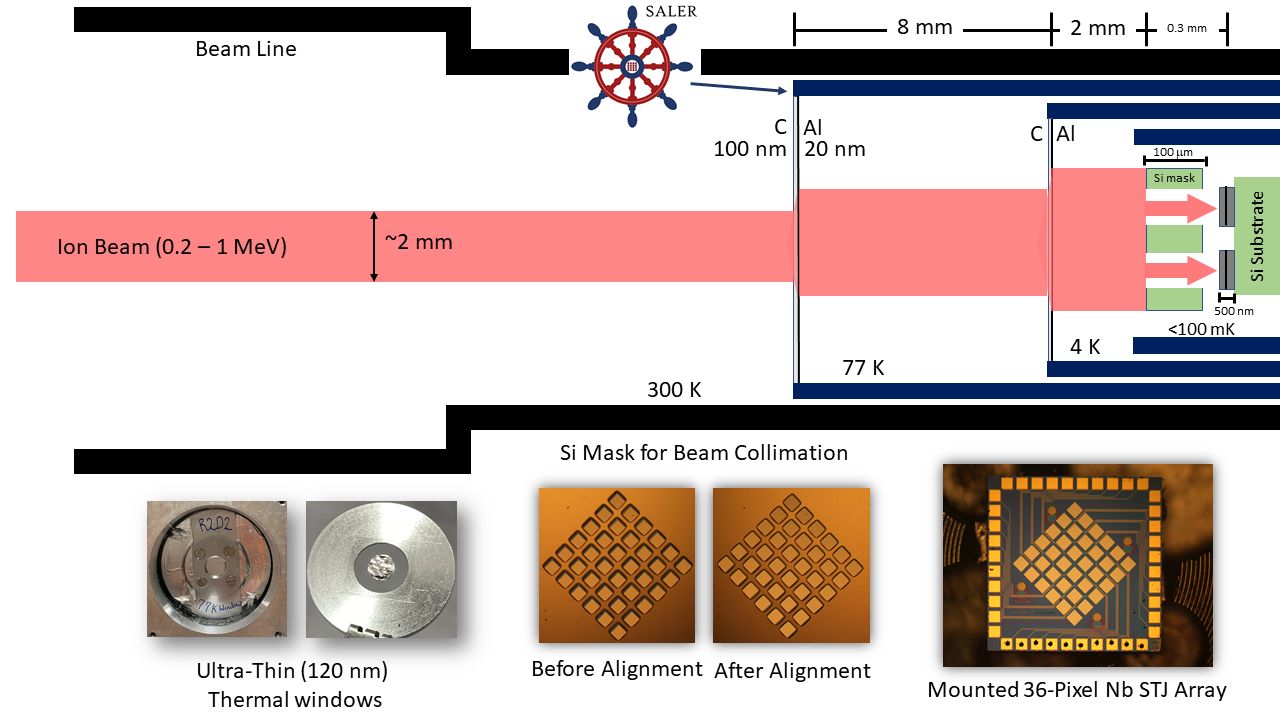 but
closed fridge
significant scattering
no precise implantation
limited isotopes
‹#›
Commissioning underway + First data taking soon!
SALER commissioning: First light April 2024
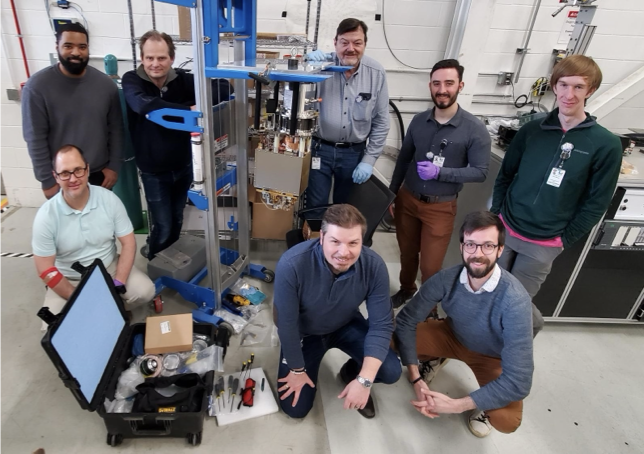 Recoil spectroscopy: broader scope
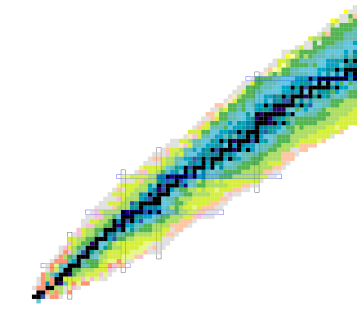 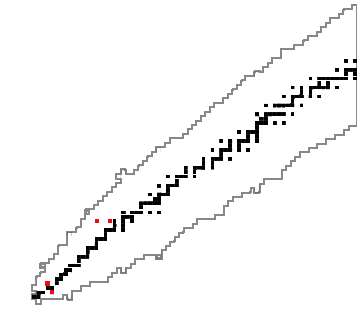 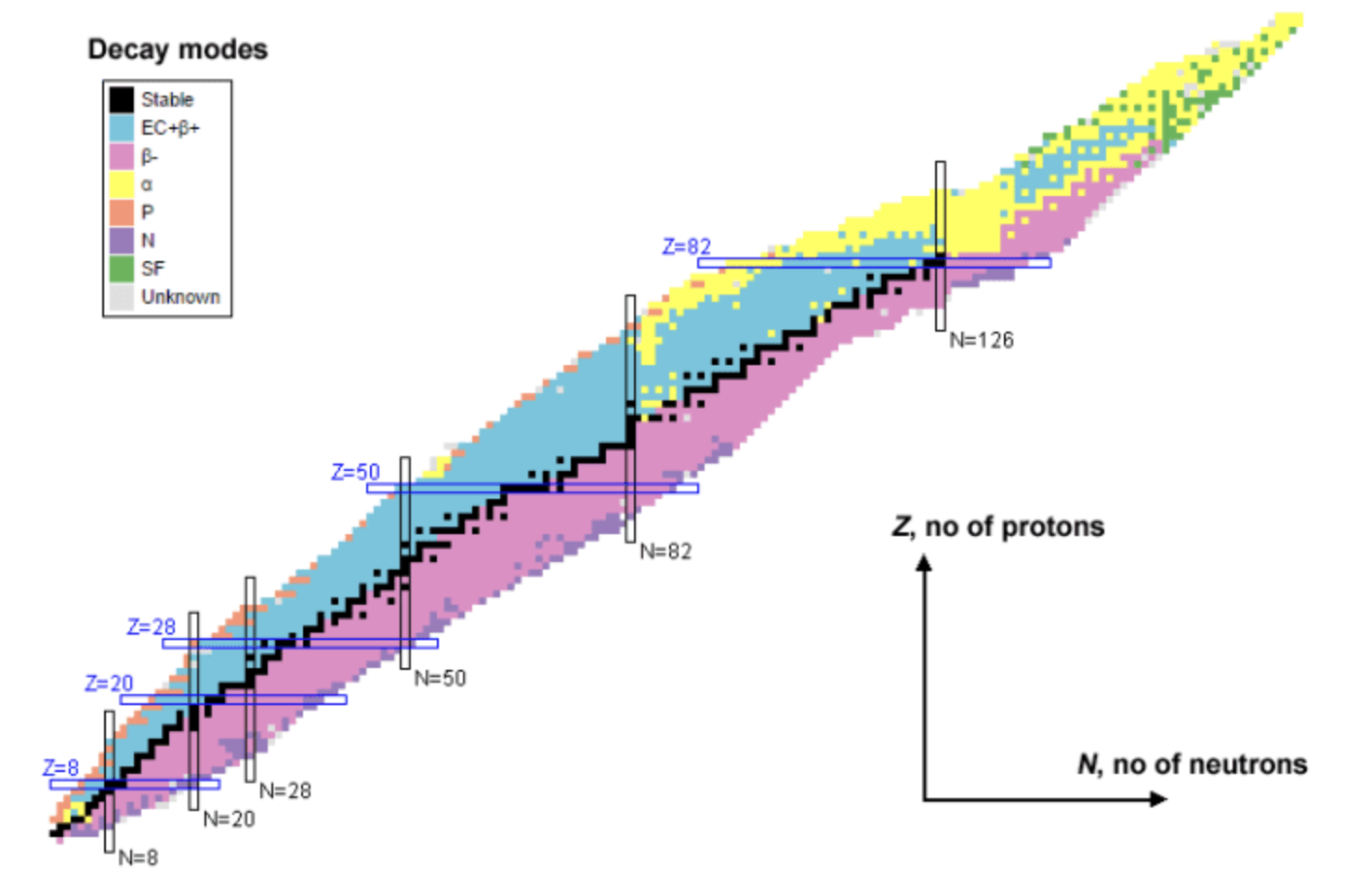 Out of thousands of known radioactive transitions, 
only handful measured recoiling nucleus
Out of thousands of known radioactive transitions, 
only handful measured recoiling nucleus
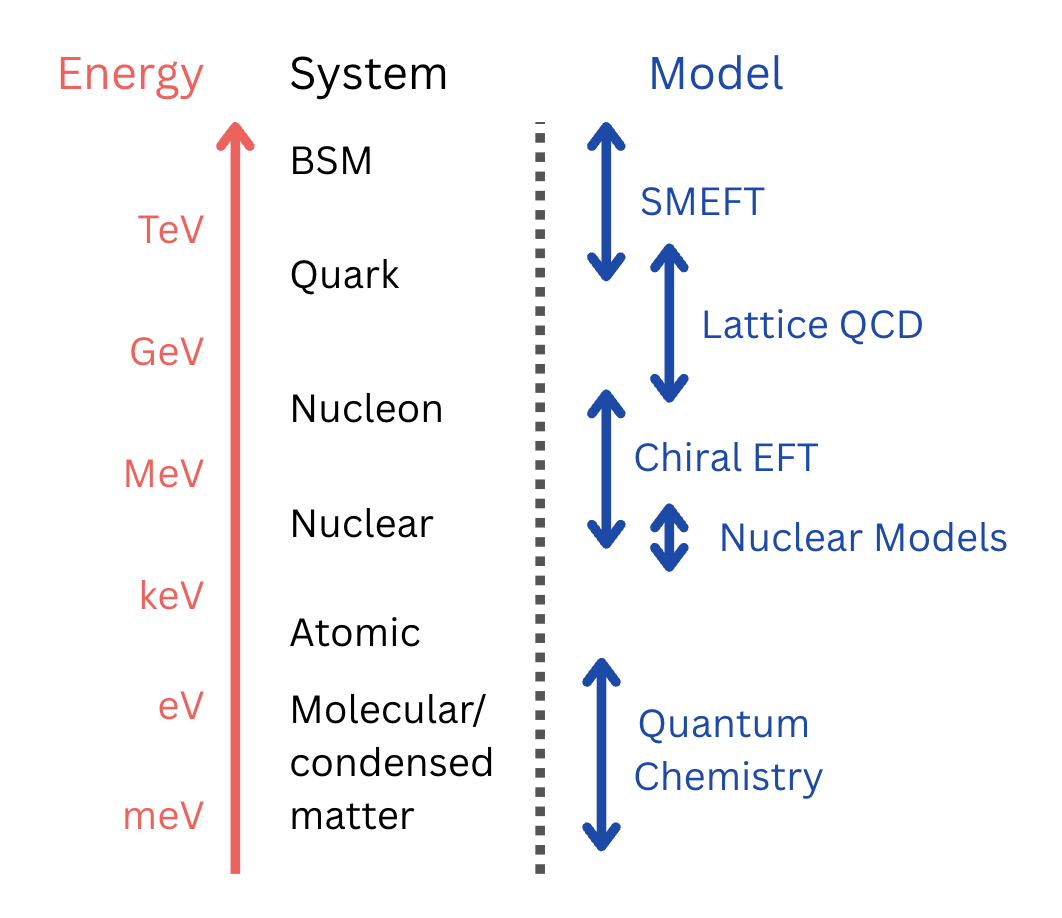 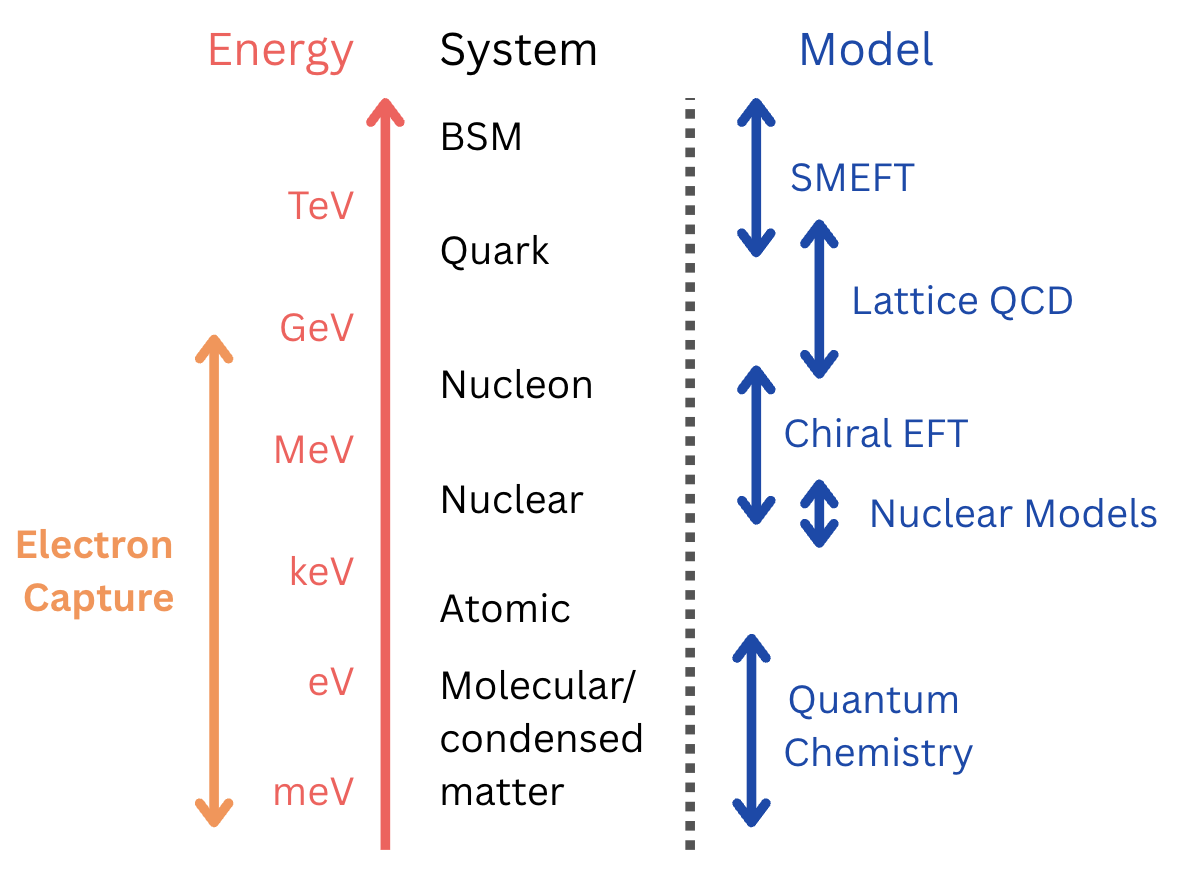 Coherent multi-scale framework
(QCD      Chemistry) is crucial, but missing
Recoil: Access to electron capture &
electronic environment
‹#›
ASGARD: Tabletop experiment for particle physics
Direct collider searches don’t see new physics, but
tabletop experiments probe wealth of operators and energy scales
ASGARD will perform precise eV-scale spectroscopy on short-lived isotopes with superconducting quantum sensors
Novel TeV-scale new physics searches
New directions in nuclear physics
ASGARD will be a precision device
at DESIR@GANIL
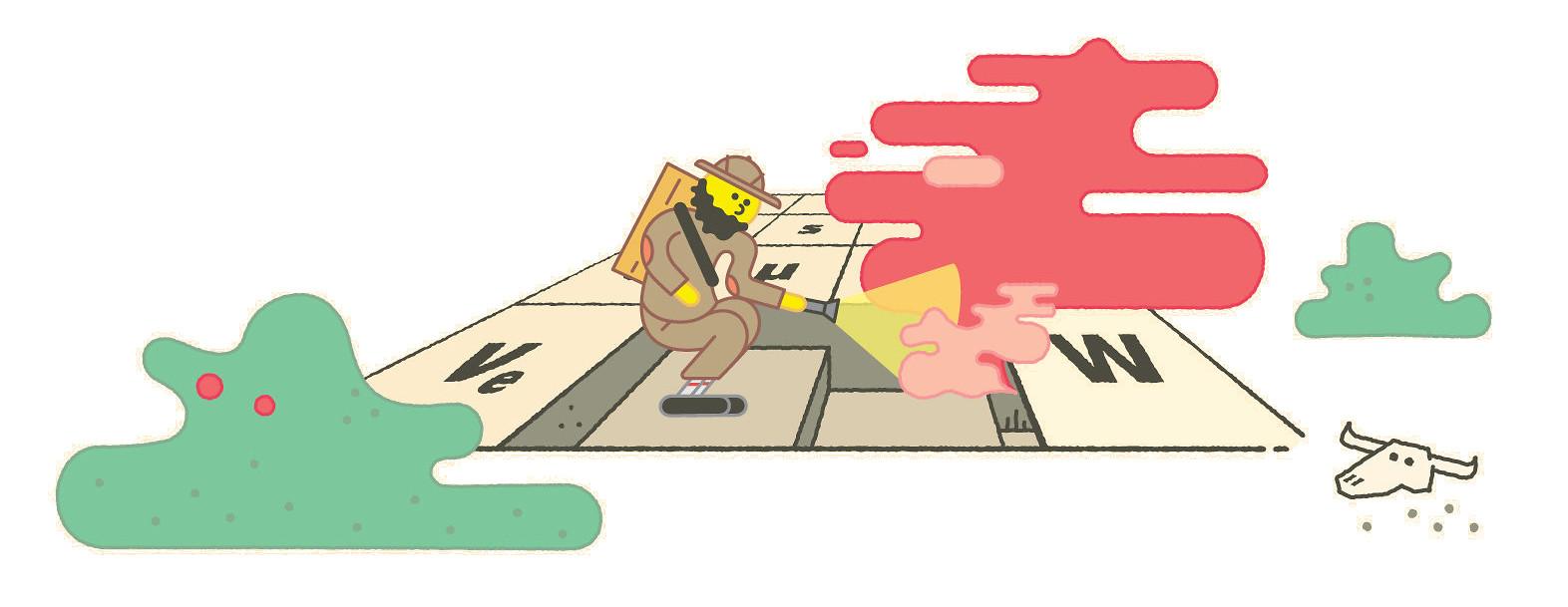 ‹#›
Artwork by Sandbox Studio, Chicago
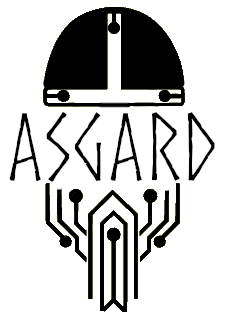 ASGARD: Principle
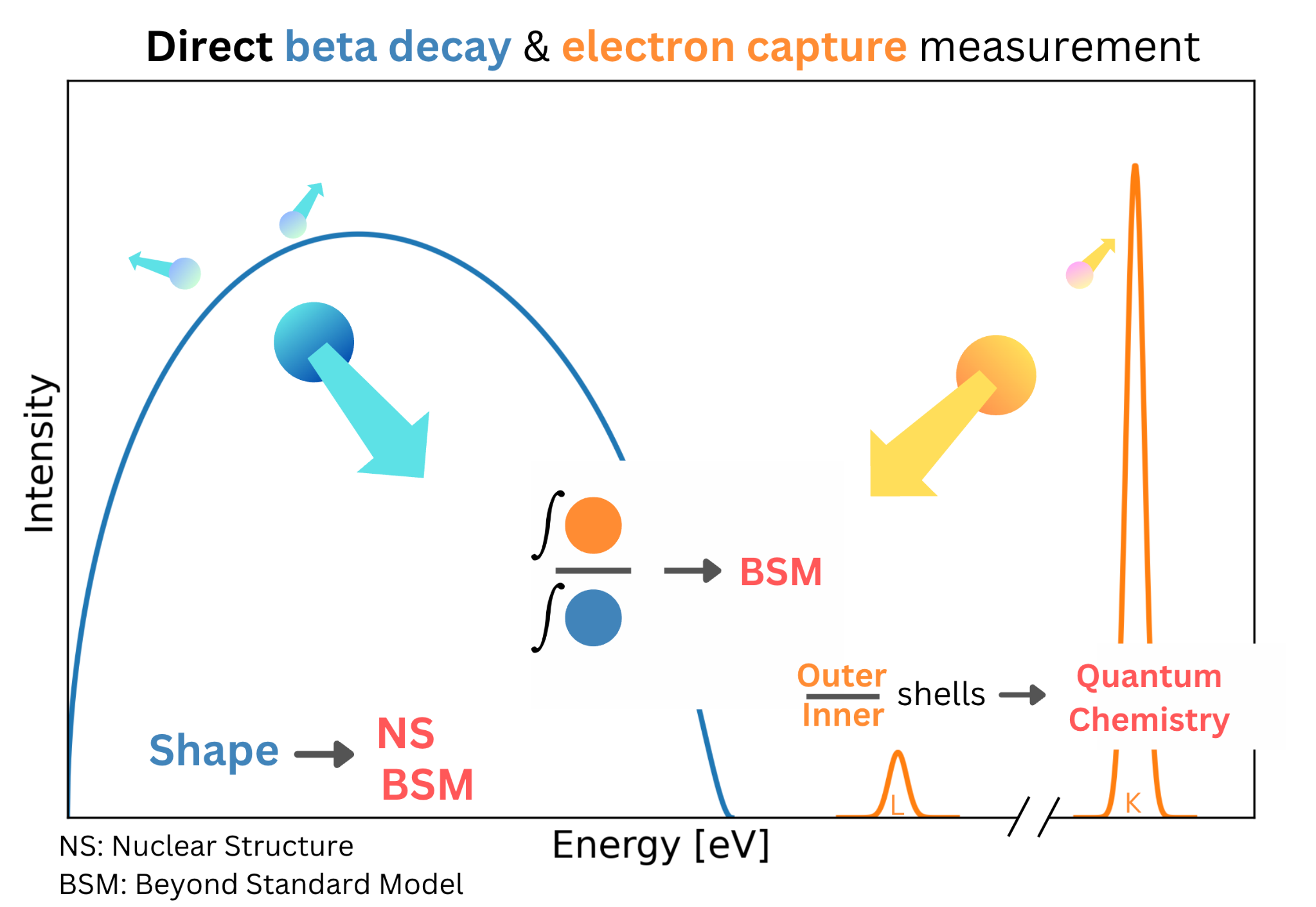 Perform full spectroscopy of short-lived isotopes with quantum sensors
Two novel measurement schemes:
I:  EC/B+ Branching ratio 
II: B+ shape
probe new physics at tens of TeV in completely new way
‹#›
ASGARD: Methodology
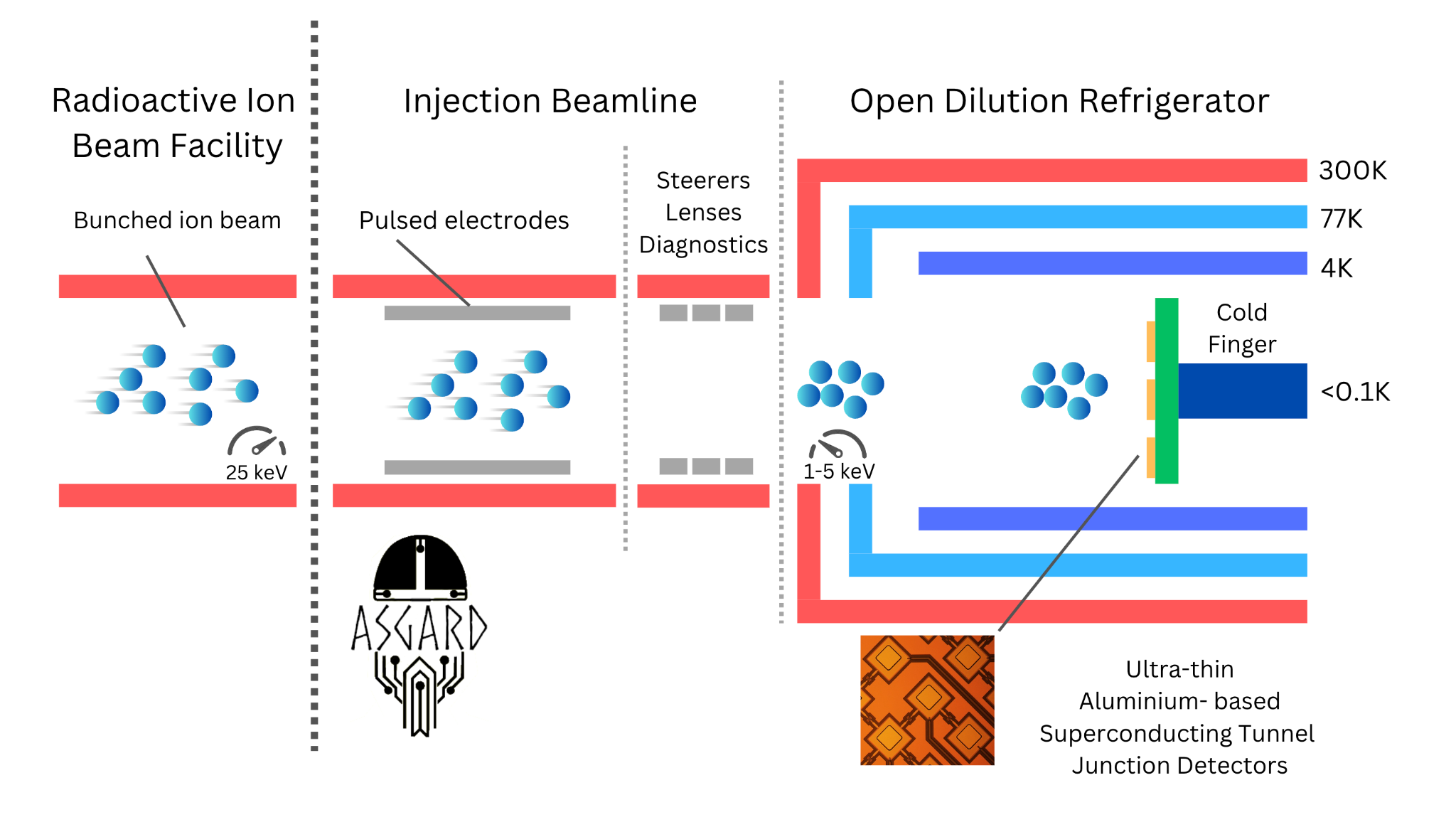 Combination of expertise in beta decay and technical innovations
Orders of magnitude improvement in systematic effects and efficiency
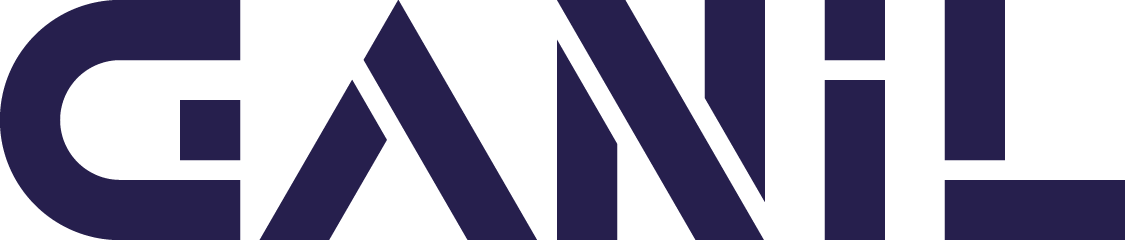 ‹#›
ASGARD: Methodology
Key #1: Windowless dilution fridge

Full access to nuclear chart
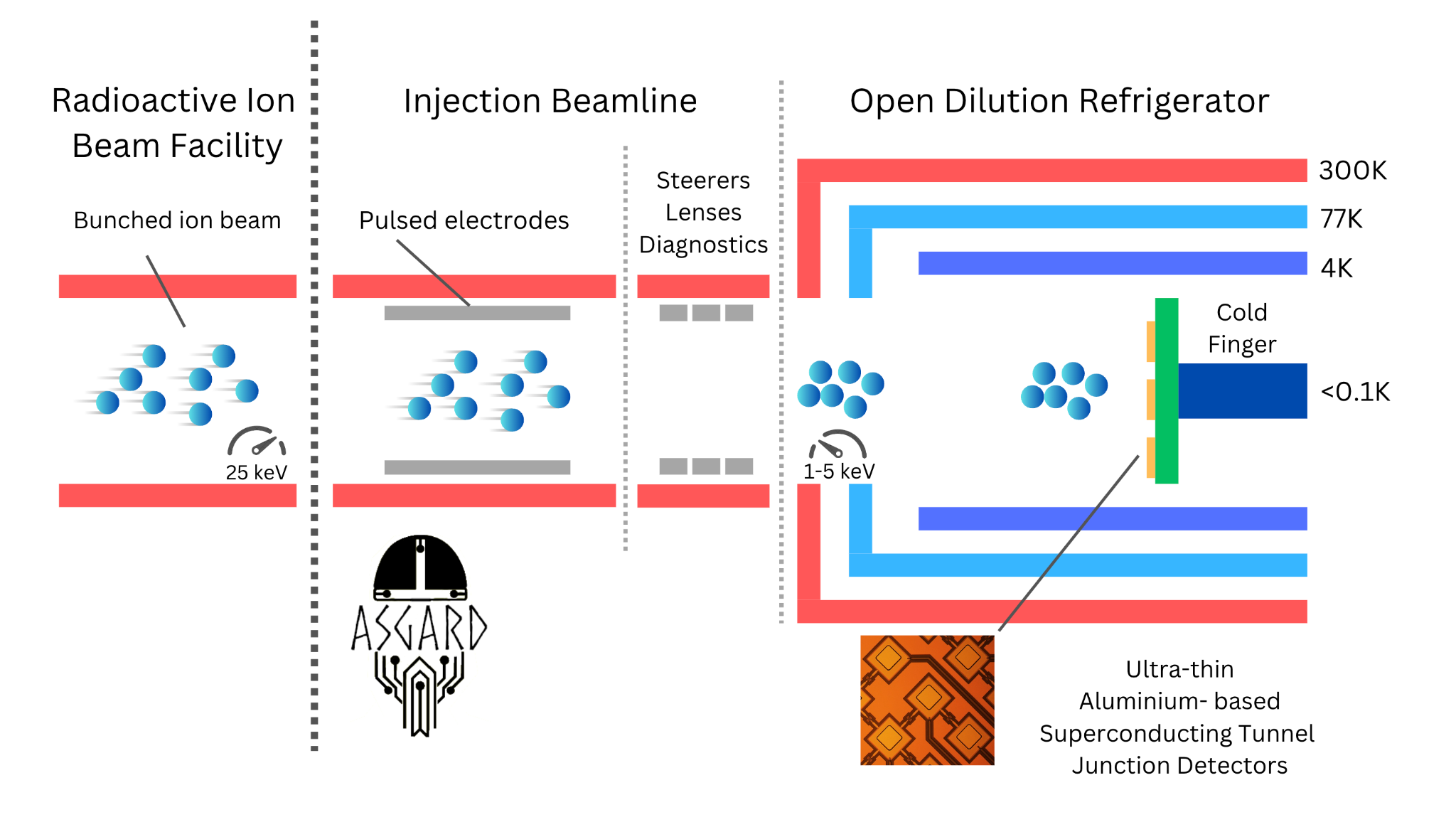 Key #2: Ultrathin Al-STJs

x100 reduced scattering
Key #3: Injection beam line

Extremely precise implantation
Together world-first precision device
‹#›
Setup geometry
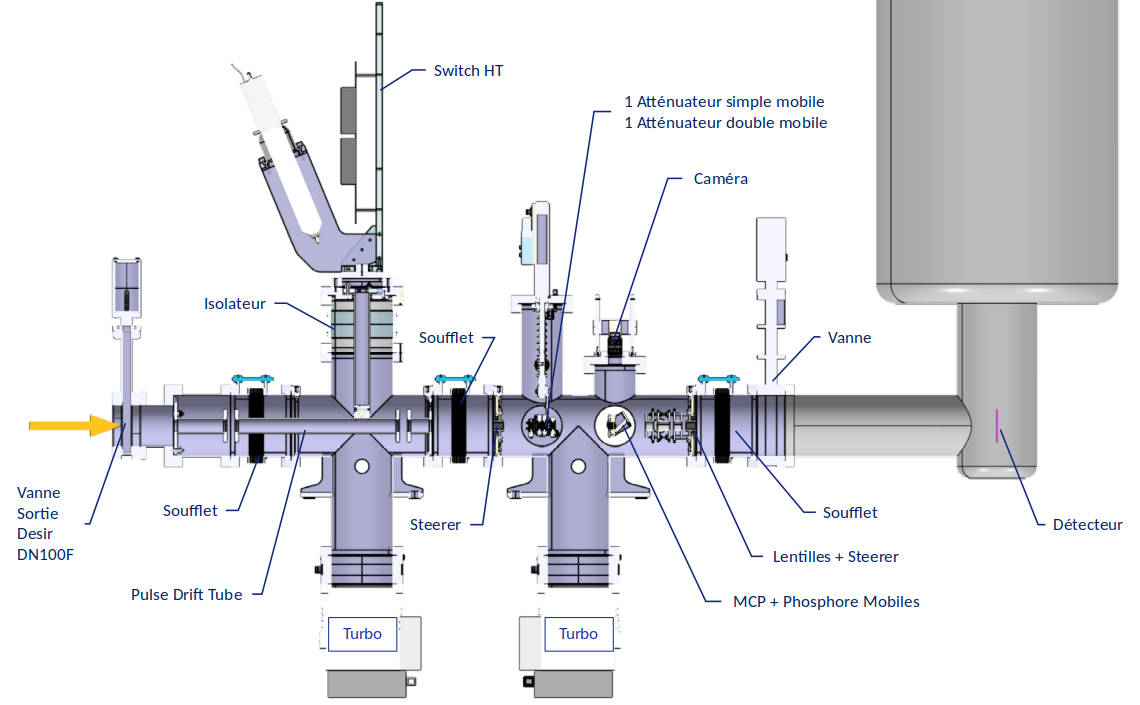 Relatively compact
(~3m length, 2.5m height)

Closed cooling circuits

Besides PDT, all at ground potential
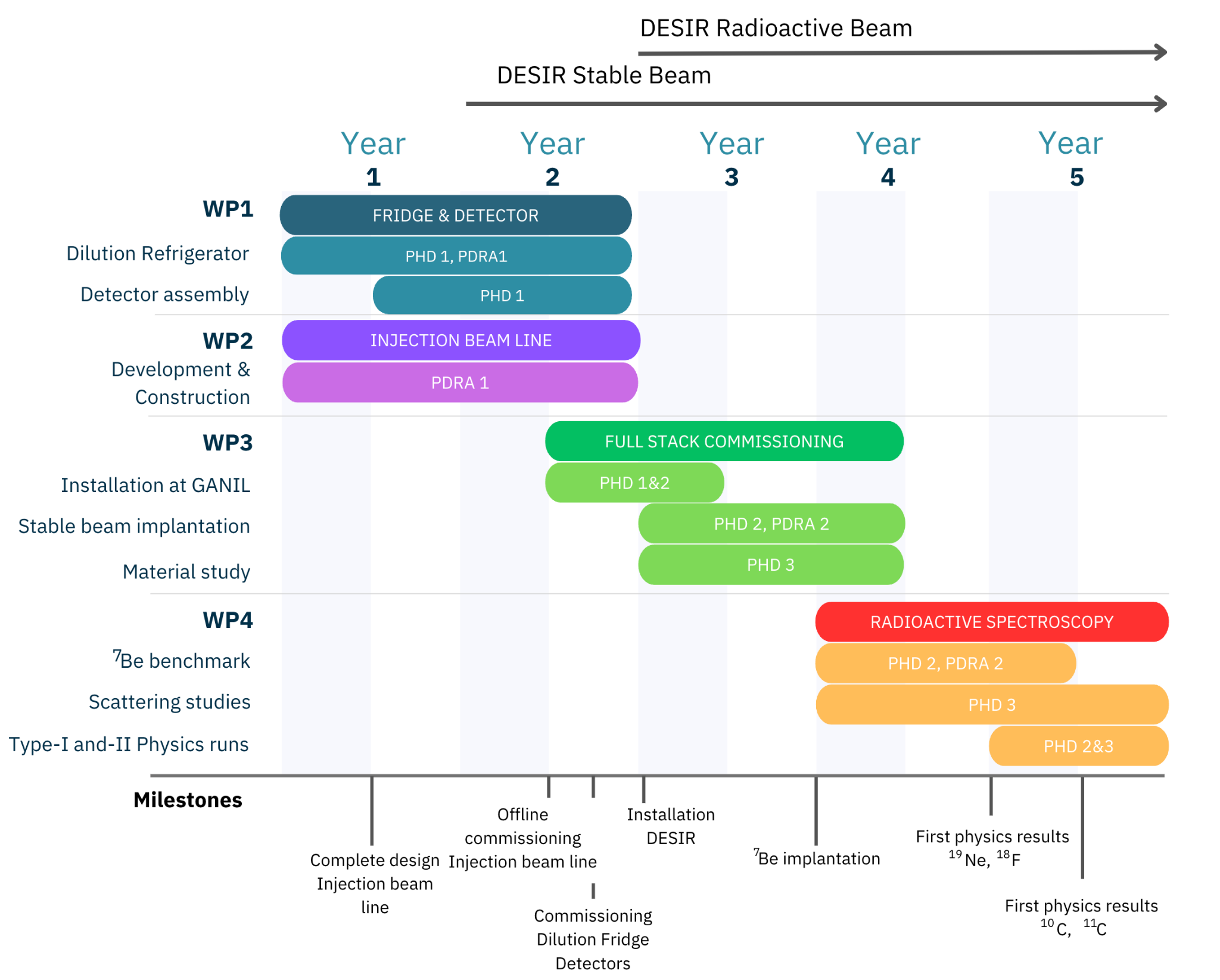 Timeline
ERC Starting Grant
submitted October 2024

Final Stage interview
May 2025

Decision August
‹#›
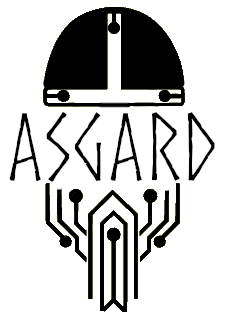 ASGARD: Reach
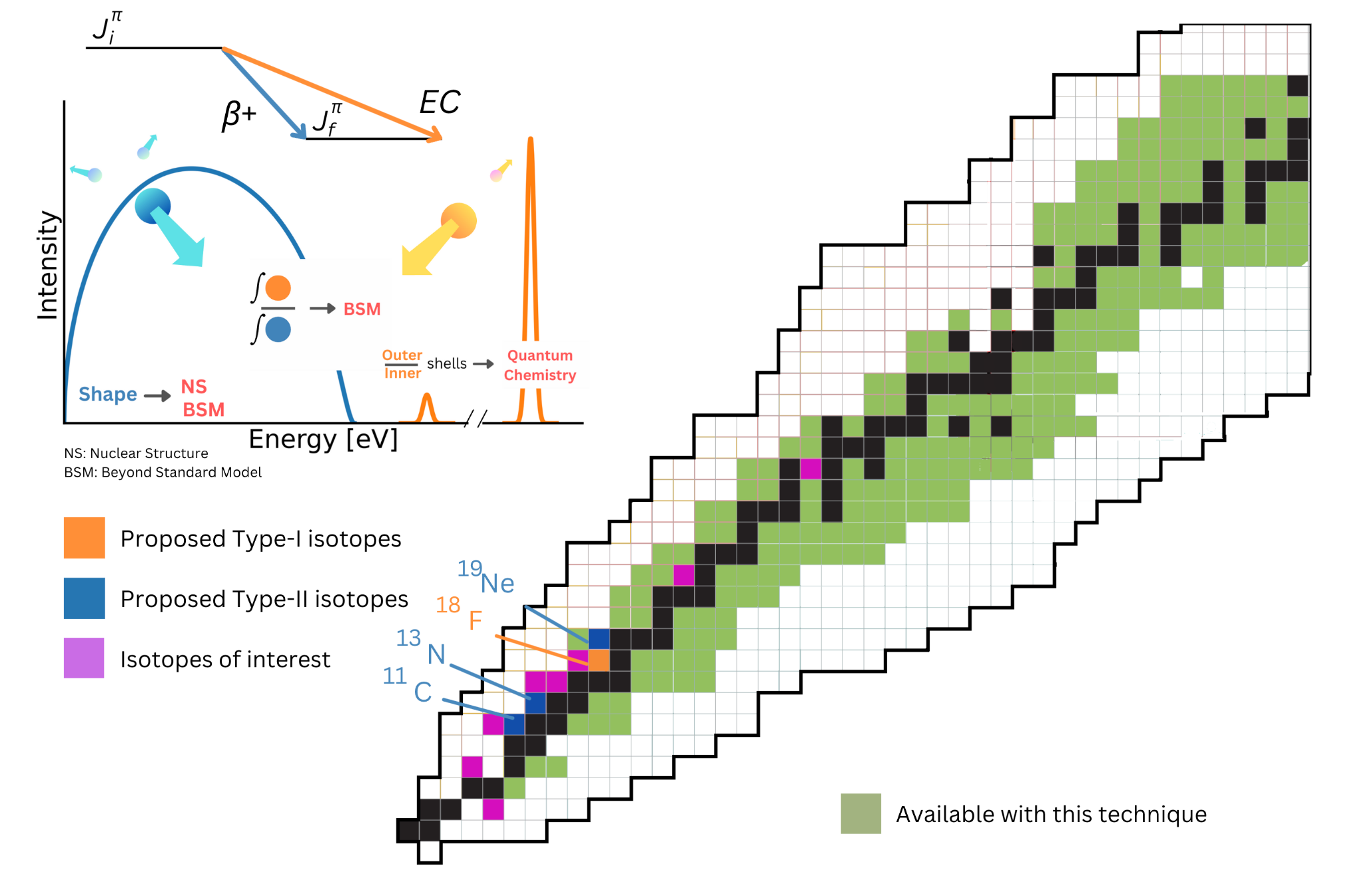 Complementary high-impact isotopes for BSM
Unlock hundreds of isotopes for study
Nuclear structure
Auger spectroscopy
Completely unexplored variable
‹#›
Backup
Novel nuclear structure methods
Total absorption recoil spectroscopy

branching ratio measurements
Lifetimes?

essentially tip of the iceberg
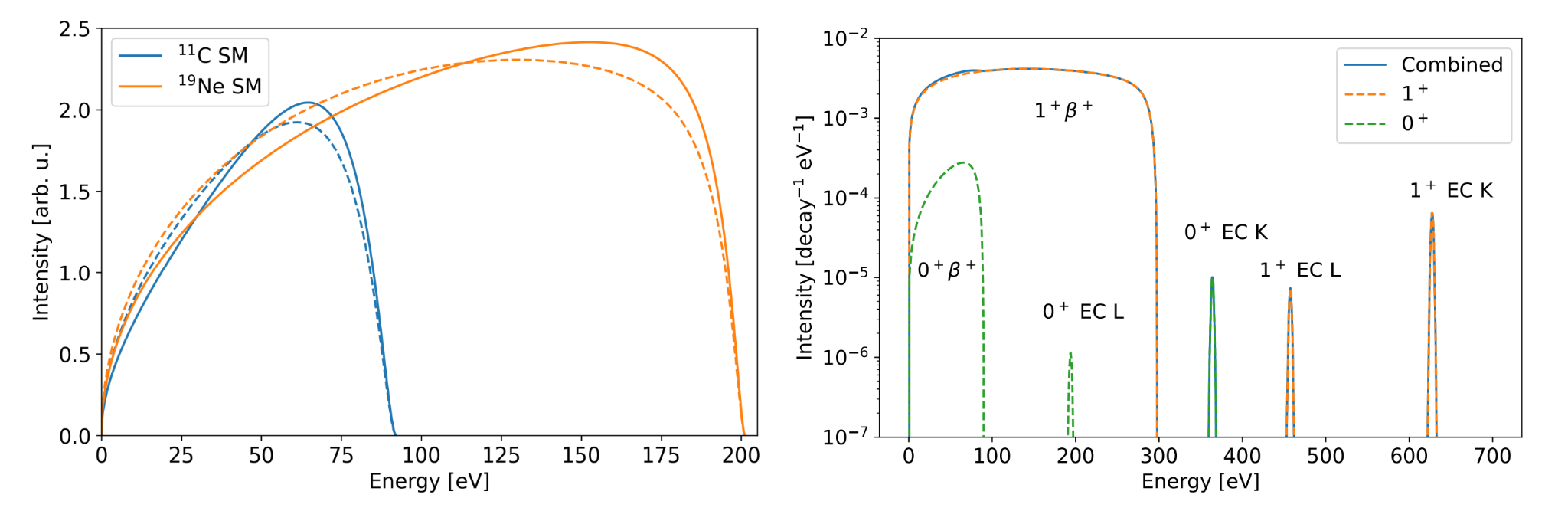 ‹#›
Exotic current constraints
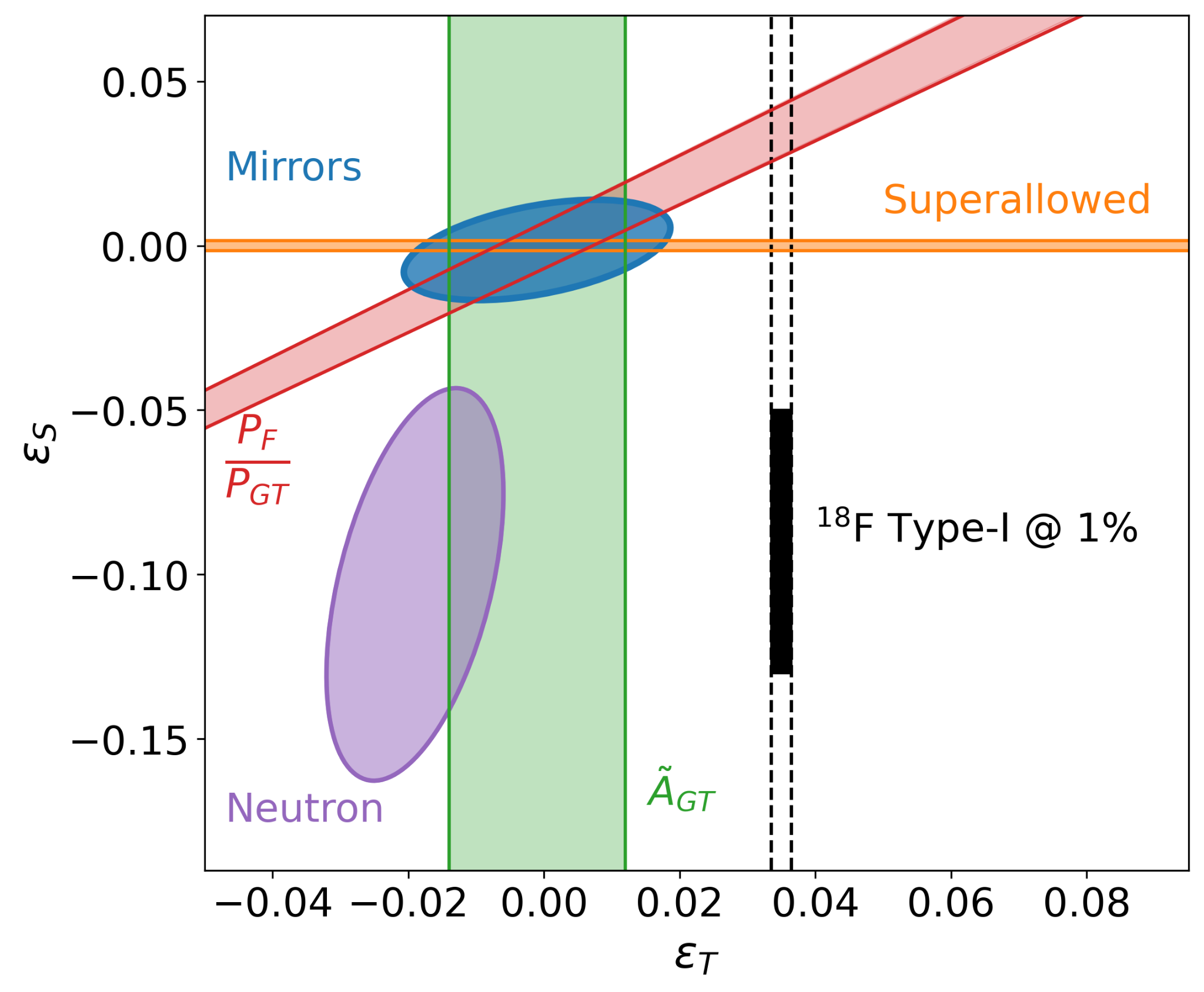 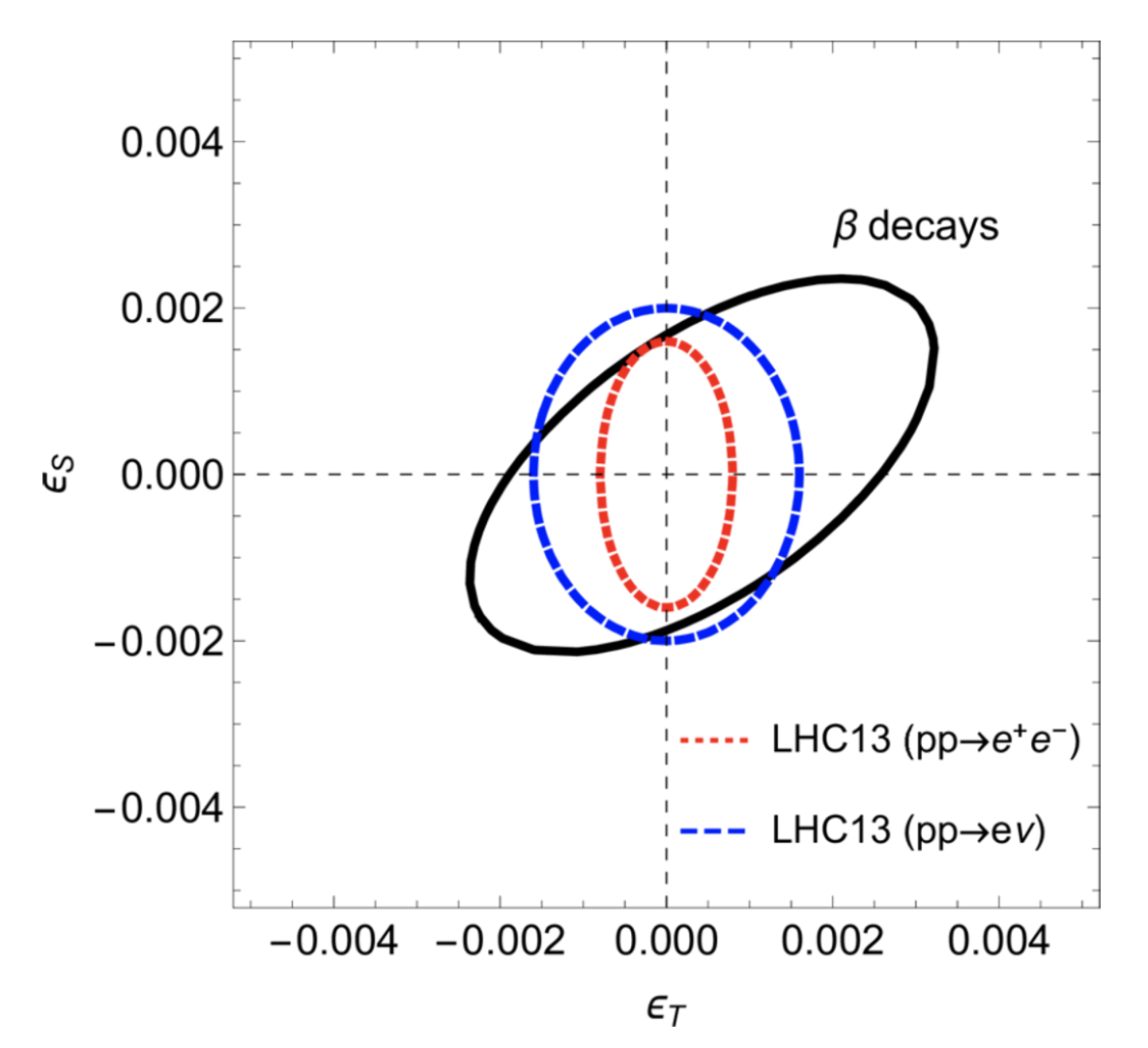 ‹#›
CKM unitarity in the Standard Model
Quark mixing means



and unitarity requirement
is an independent probe for BSM
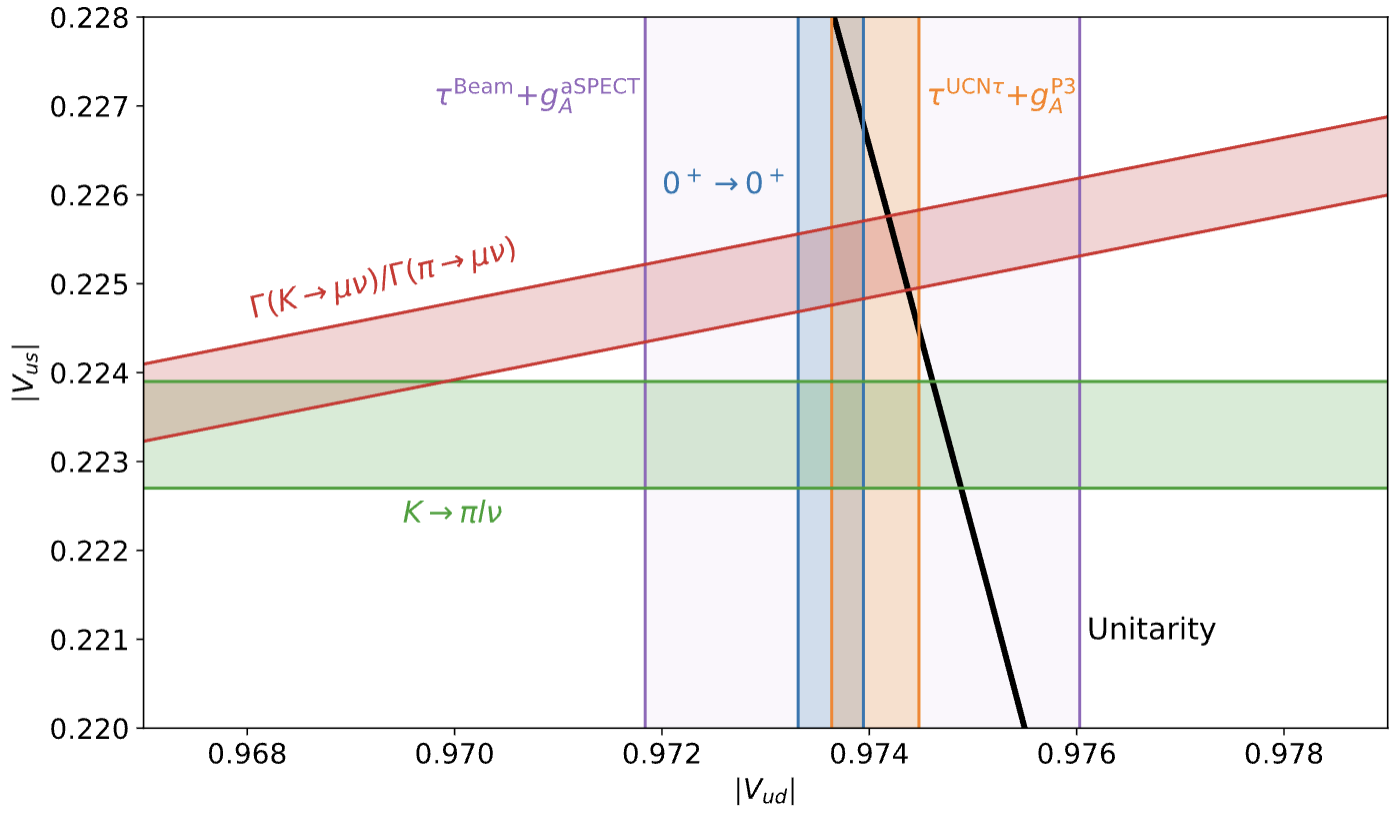 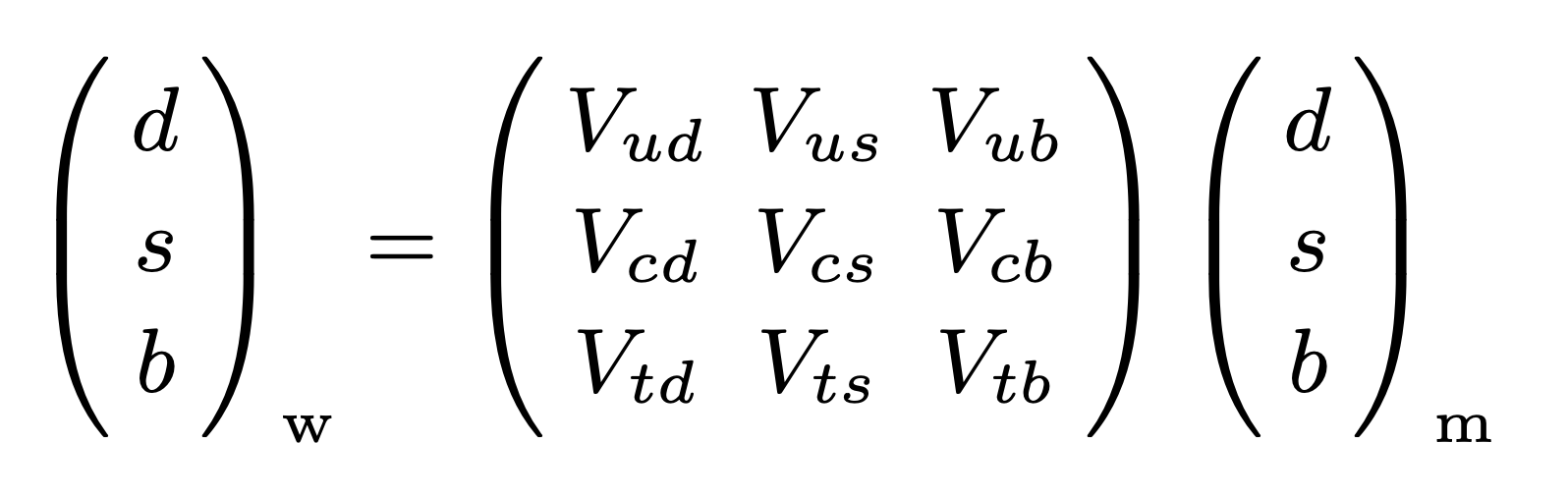 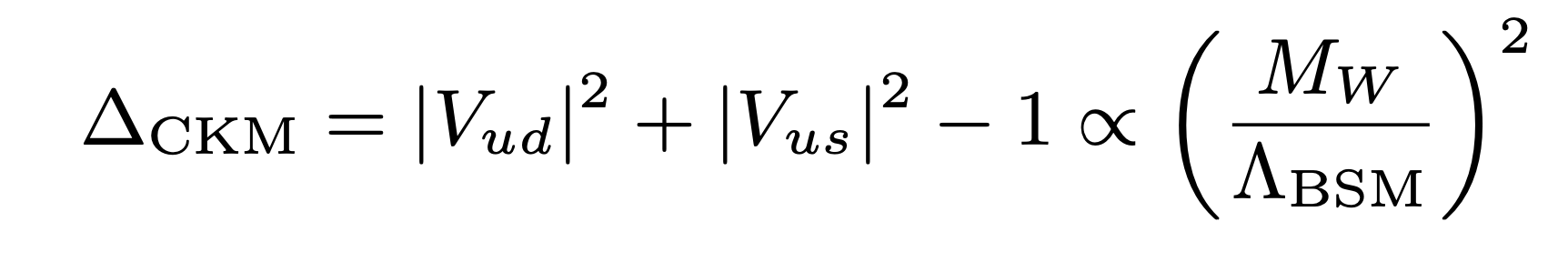 Situation right now is ‘complicated’: 
talks by Alejandro Garcia, John Behr, Leah Broussard, …
LH, ARNPS 74 (2024) 497
LH et al., RMP 90 (2018) 015008
CKM unitarity in the Standard Model: Theory progress
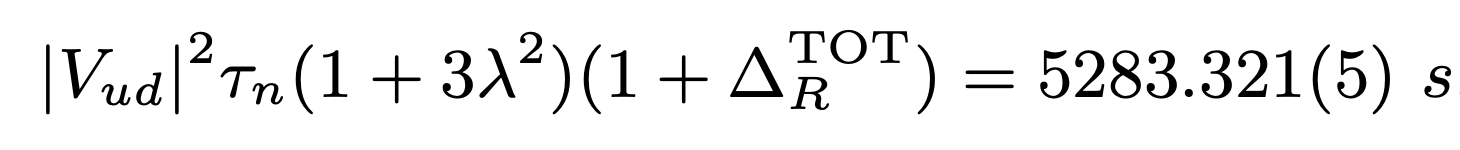 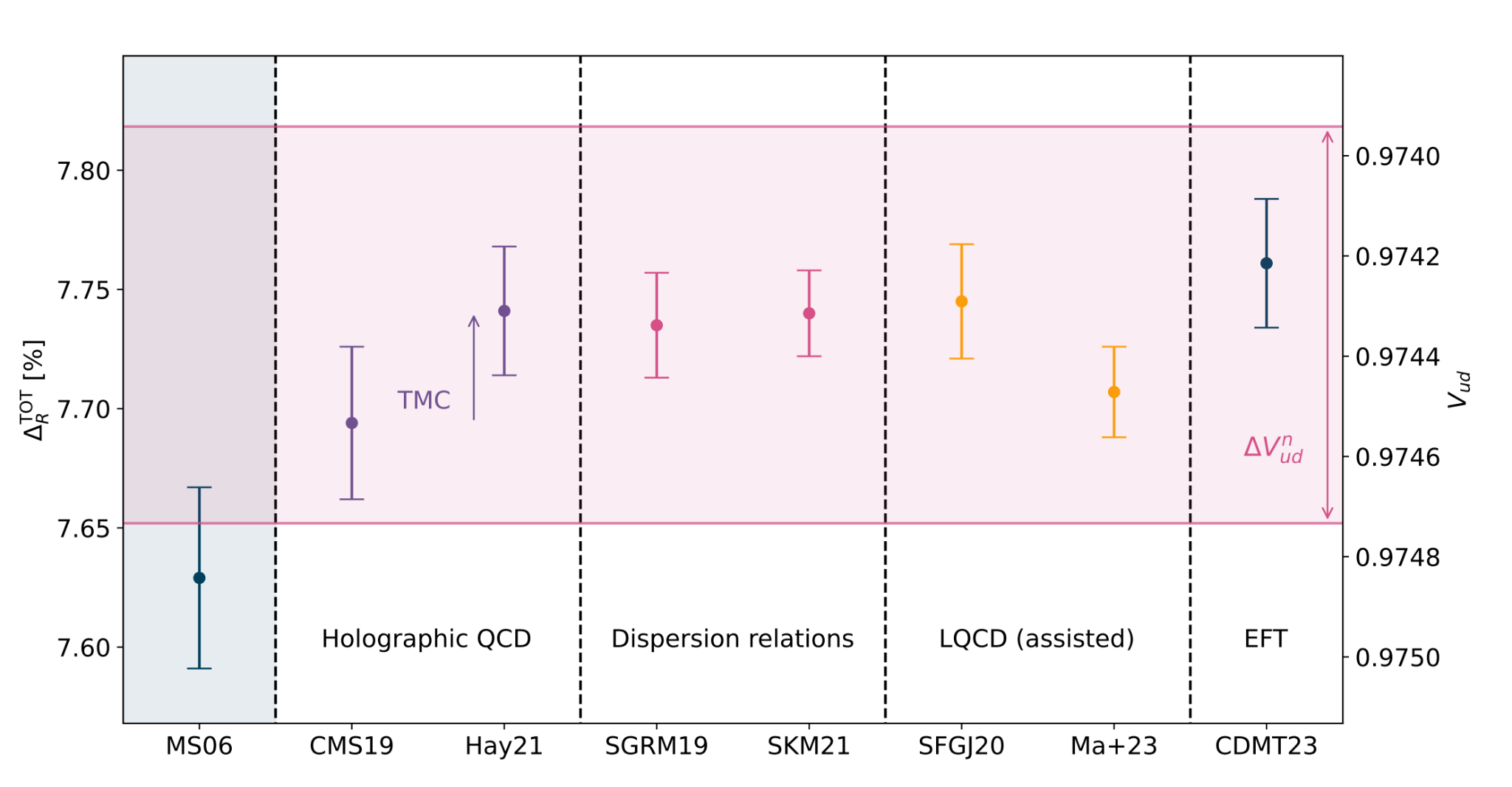 Theory has undergone enormous change in last 10 years
Much work to be done, but path forward on nuclear side
LH, ARNPS 74 (2024) 497
Vud constraints
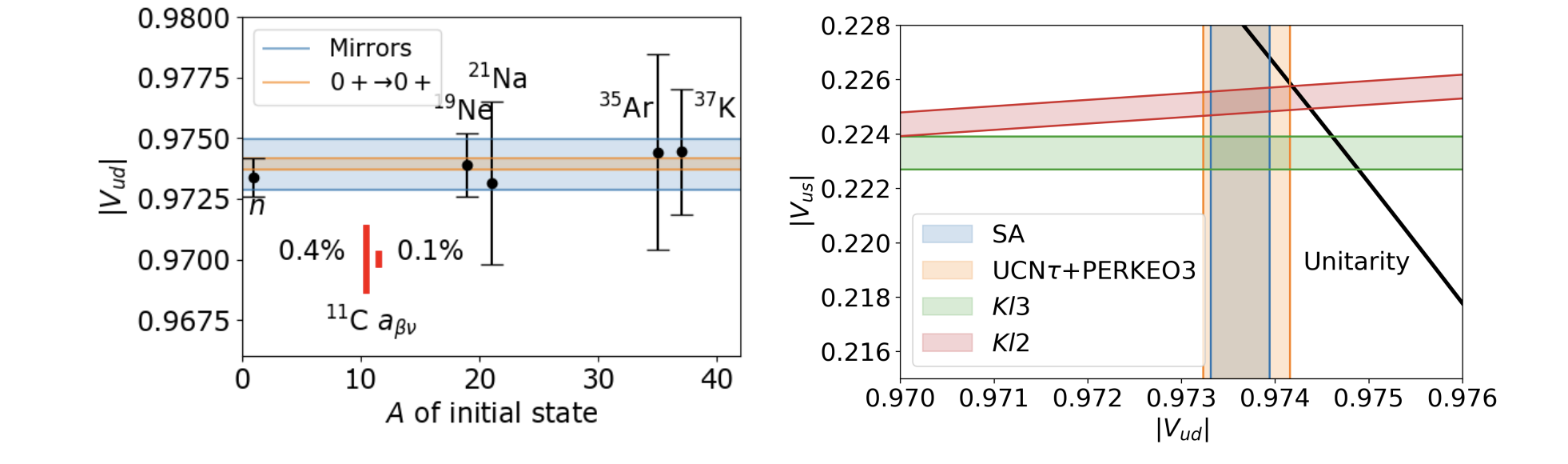 ‹#›
Systematics improvement
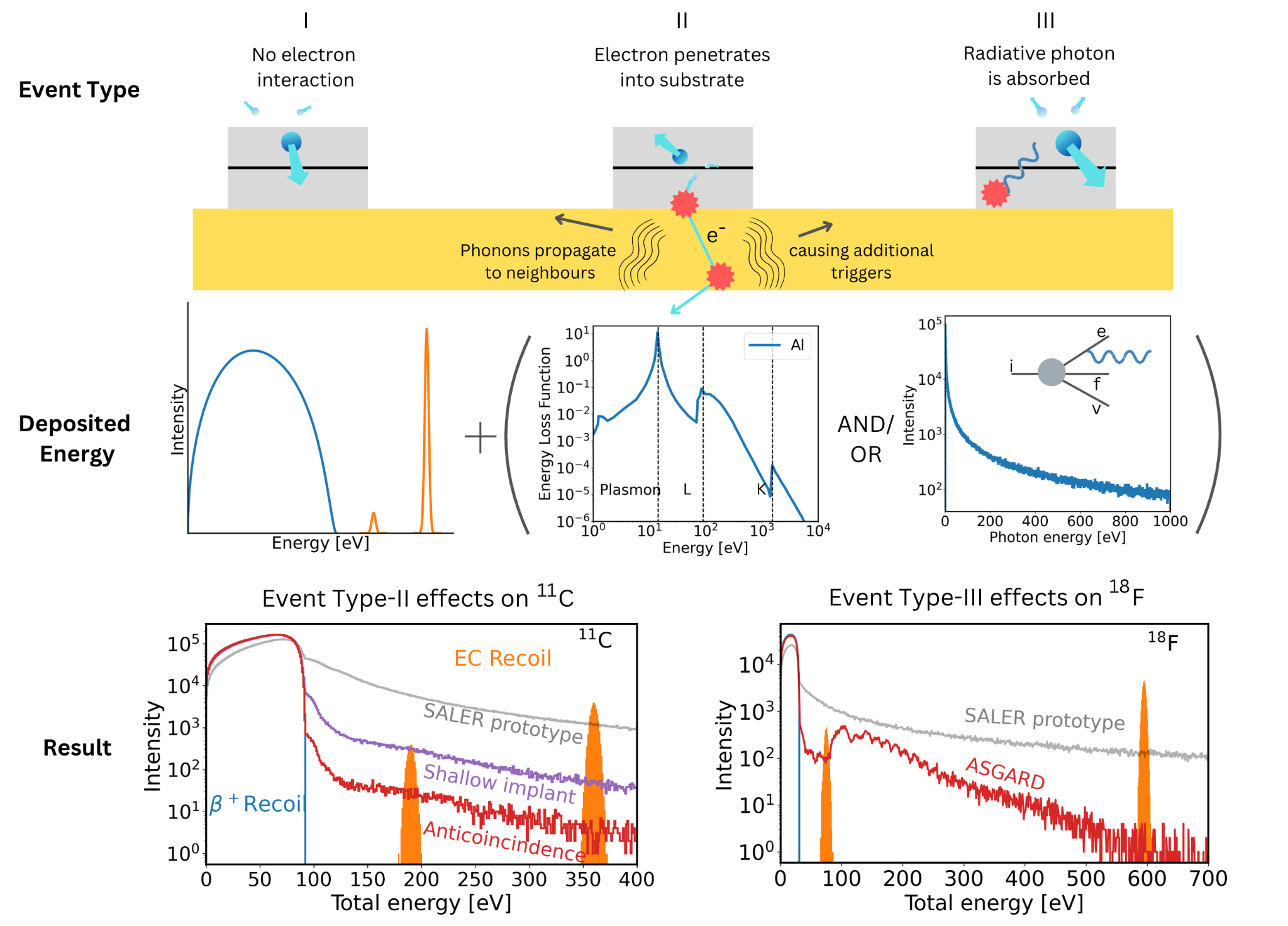 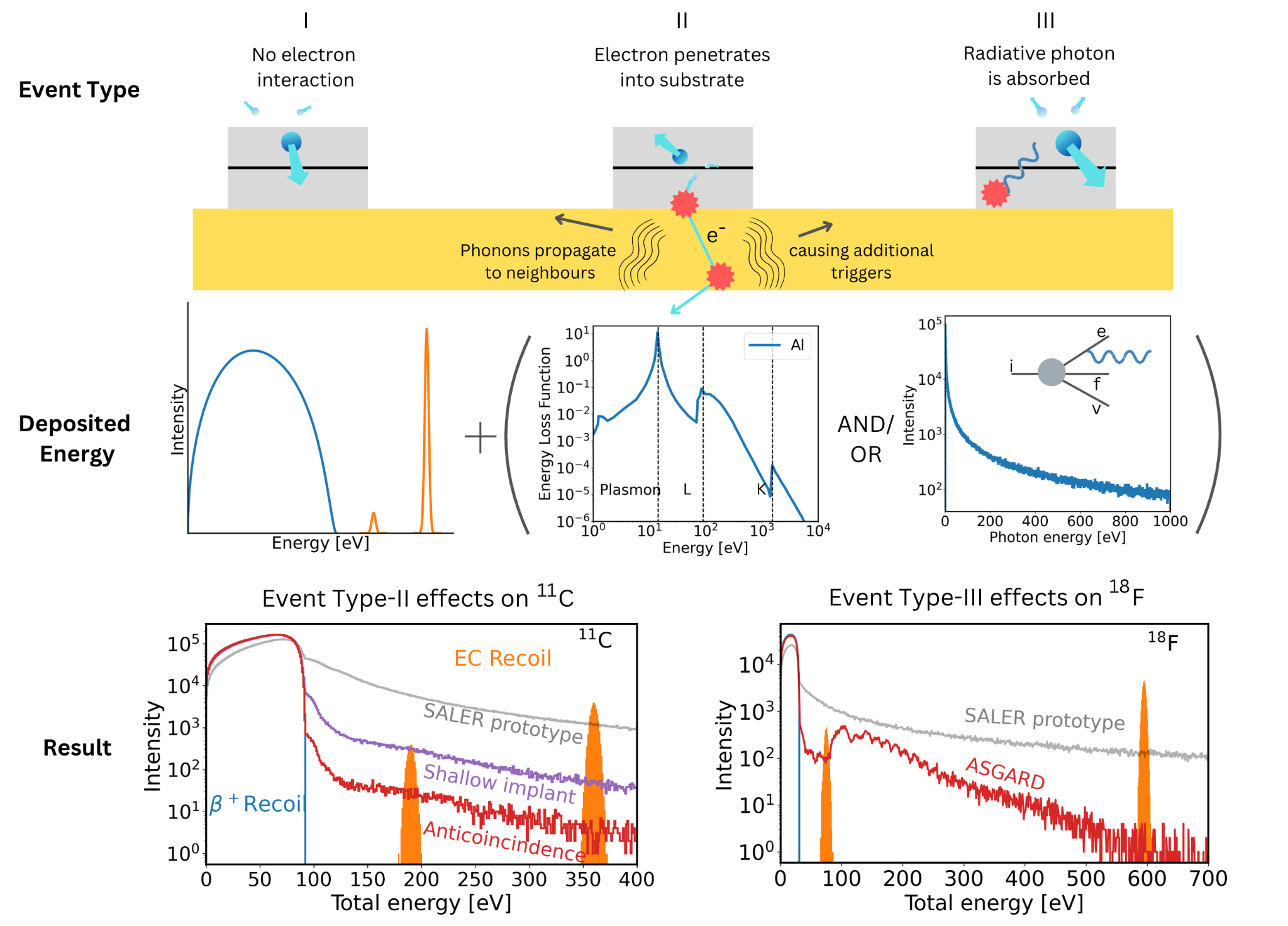 Anticipated systematic uncertainties on         at or below 0.01% due to scattering
‹#›
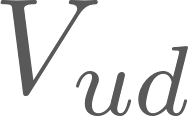